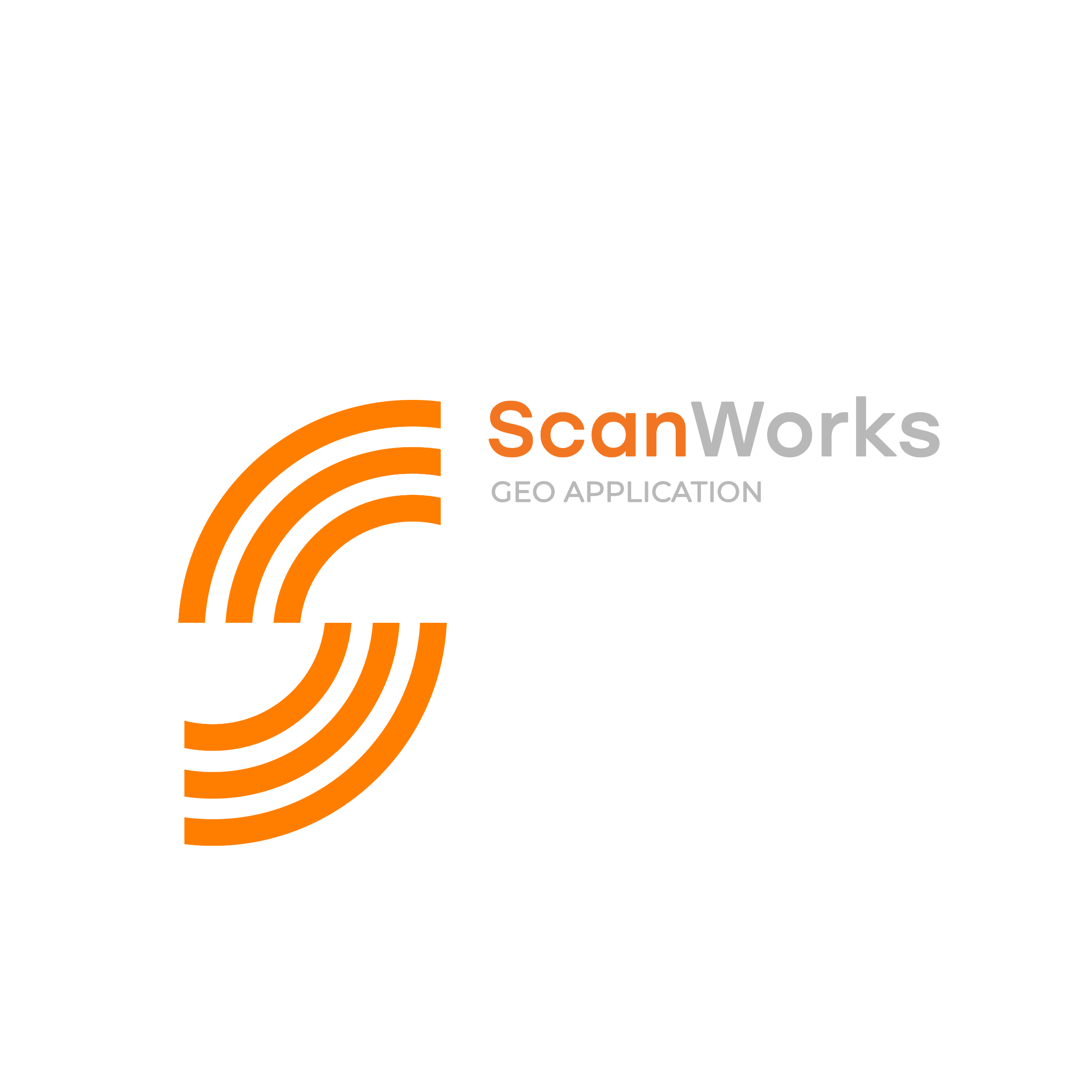 АГМ Сканворкс Про
АГМ-А3
Средневысотный воздушный лазерный сканер
Программный продукт
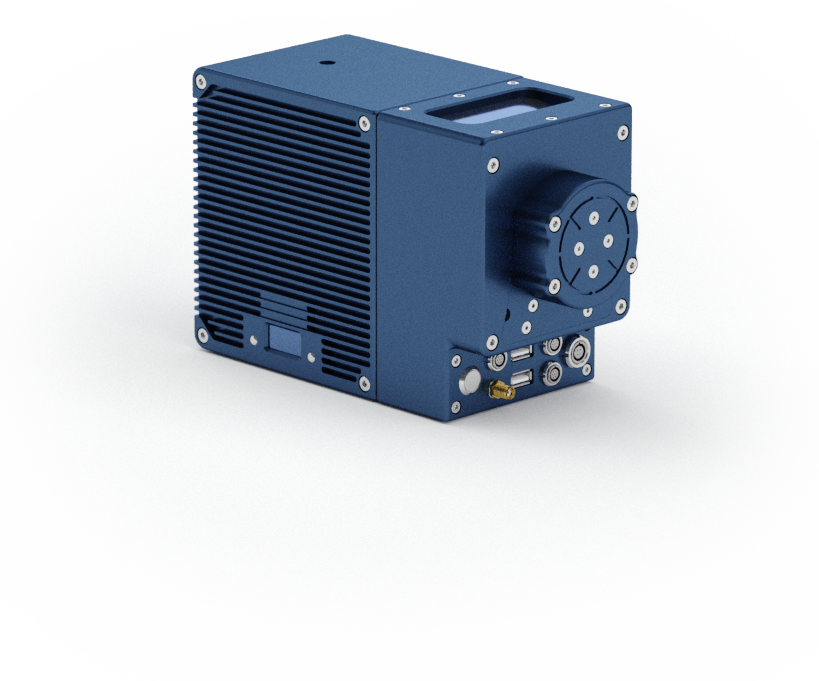 Уравнивание ГНСС/ИНС траекторий
Классификация ТЛО
Вывод данных
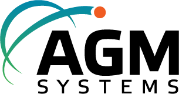 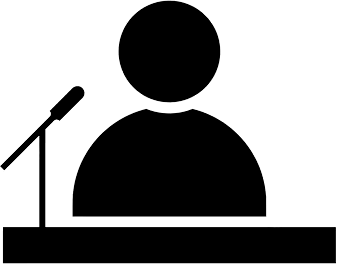 Лагута Андрей Александрович
главный специалист ООО «АГМ Системы»
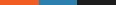 ИСТОРИЯ КОМПАНИИ
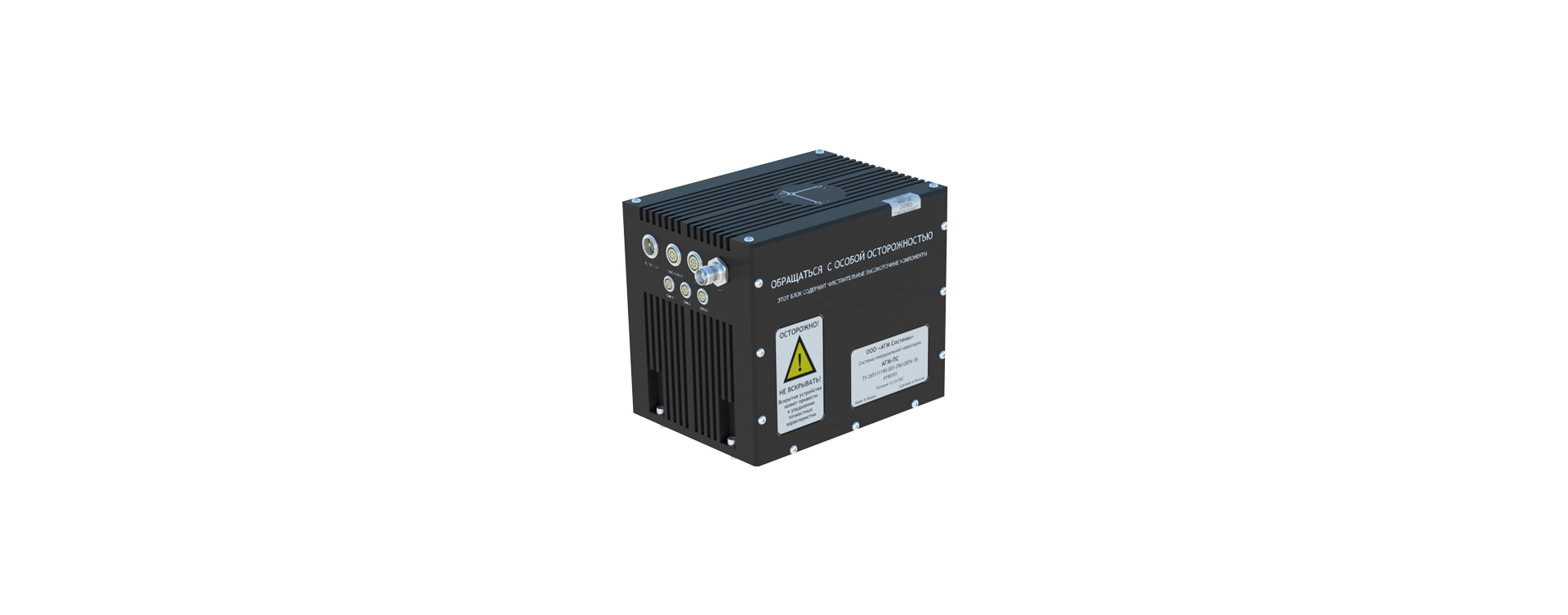 2012
Разработка собственной системы 
инерциальной навигации
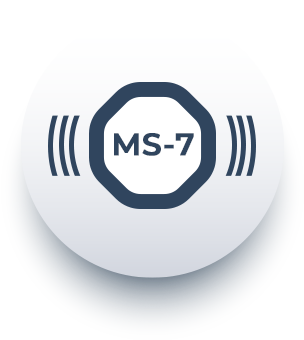 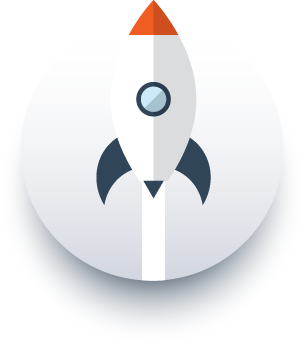 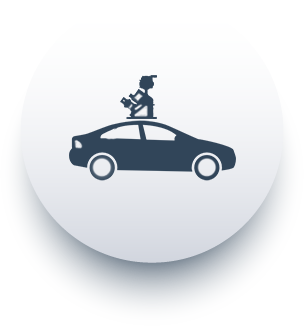 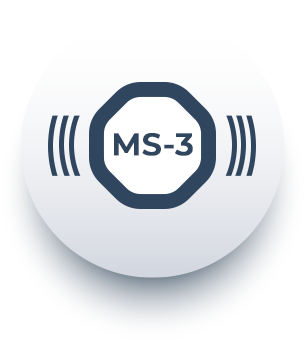 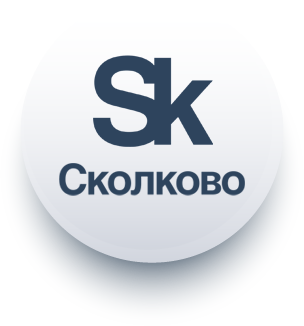 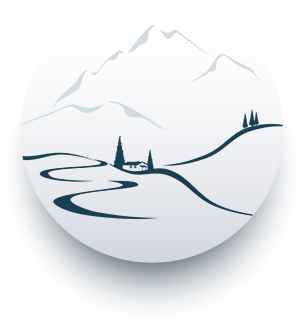 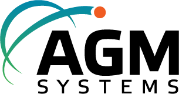 ИСТОРИЯ КОМПАНИИ
2013
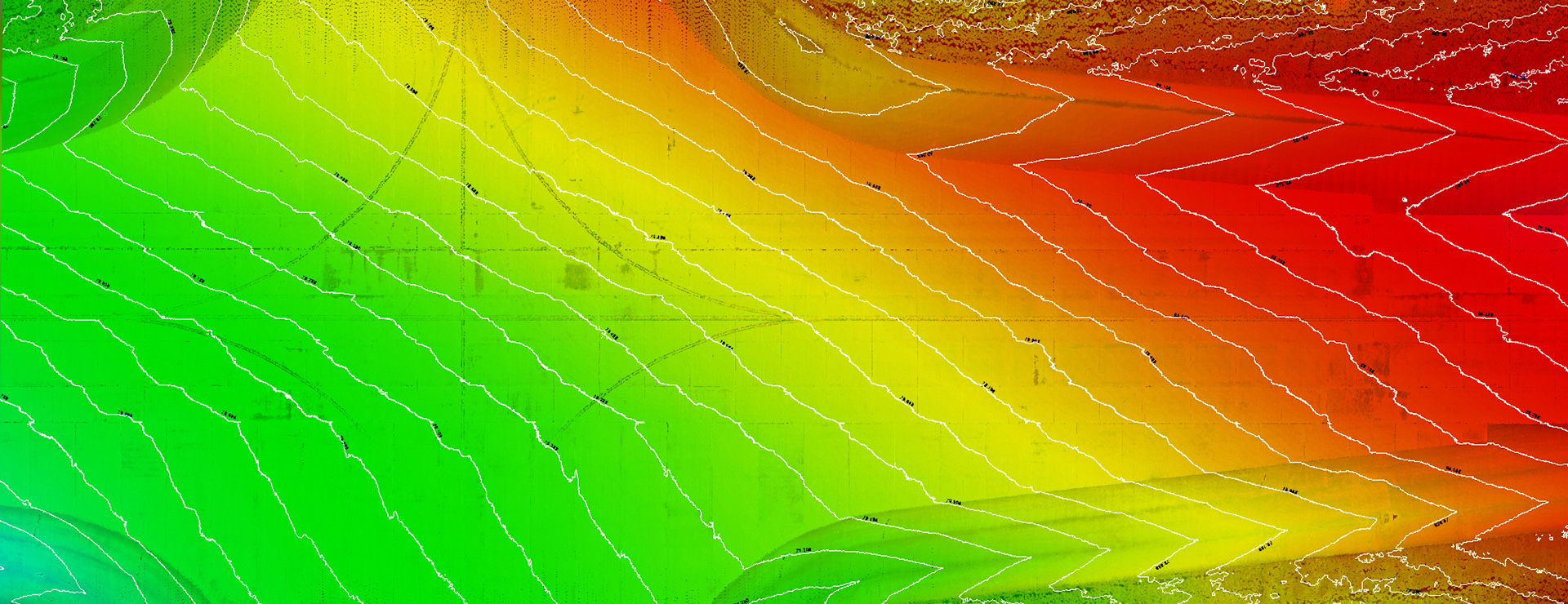 Прототип мобильного 
лазерного сканера АГМ-МС
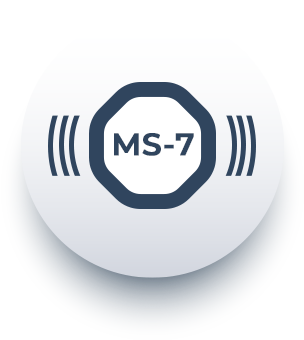 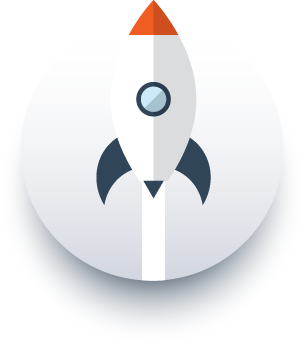 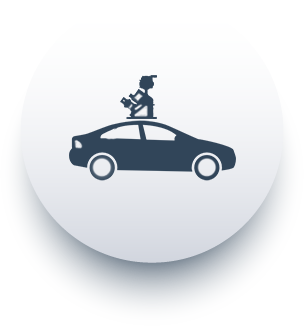 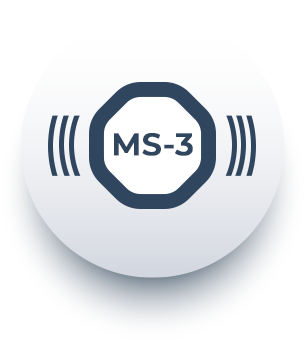 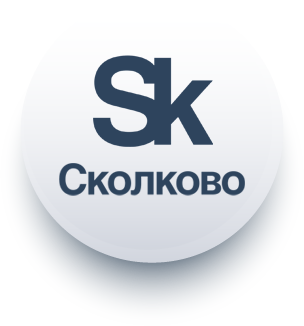 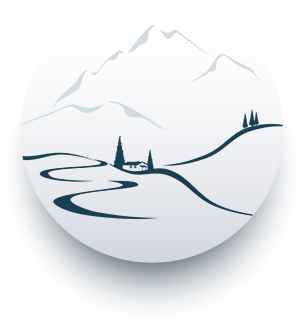 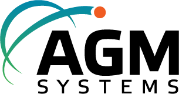 ИСТОРИЯ КОМПАНИИ
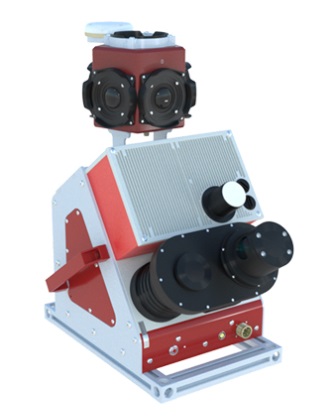 2015
Создание мобильного 
лазерного сканера АГМ-МС7
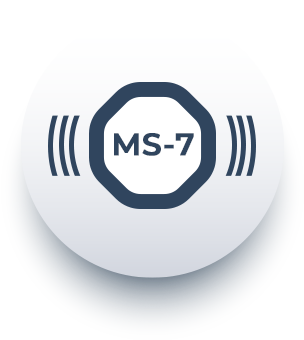 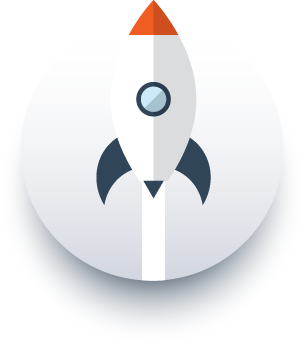 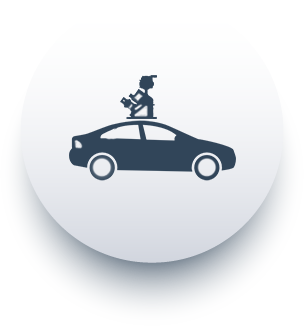 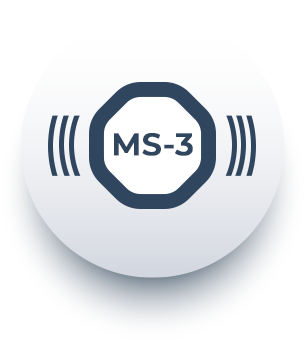 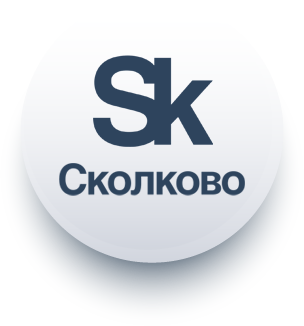 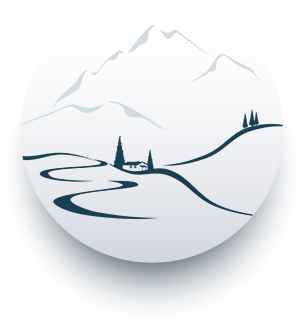 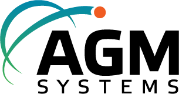 ИСТОРИЯ КОМПАНИИ
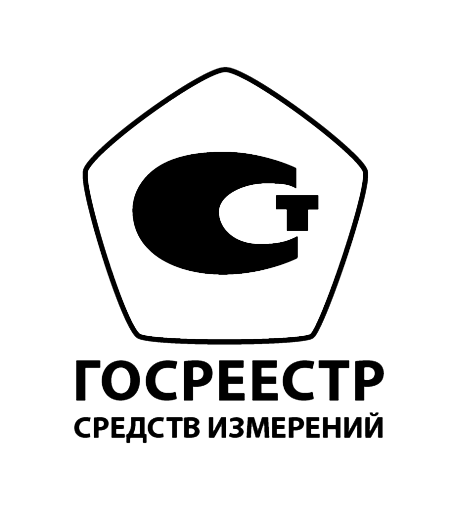 2016
Внесение АГМ-МС7 в Росреестр 
как средства измерения,
более 50 000 км дорог отснято в России
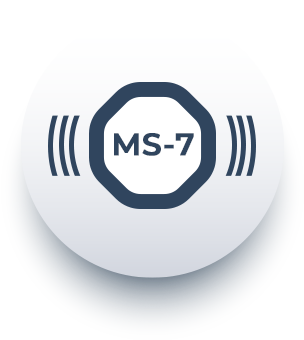 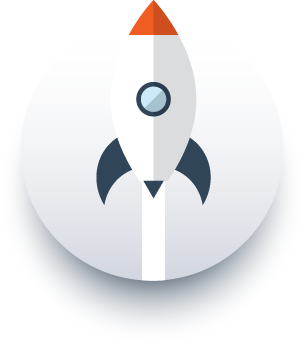 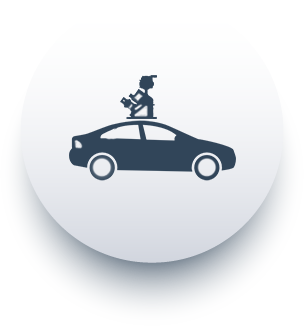 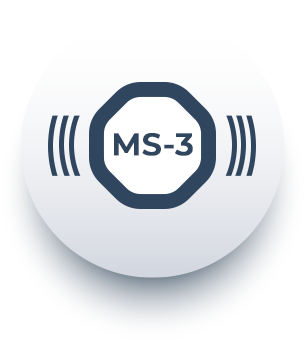 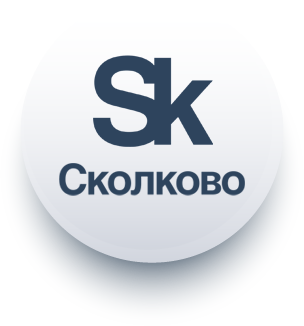 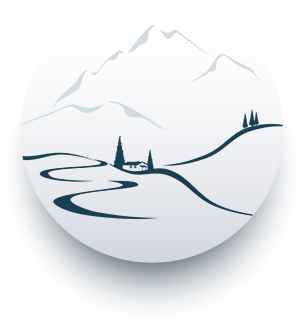 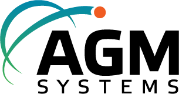 ИСТОРИЯ КОМПАНИИ
2017
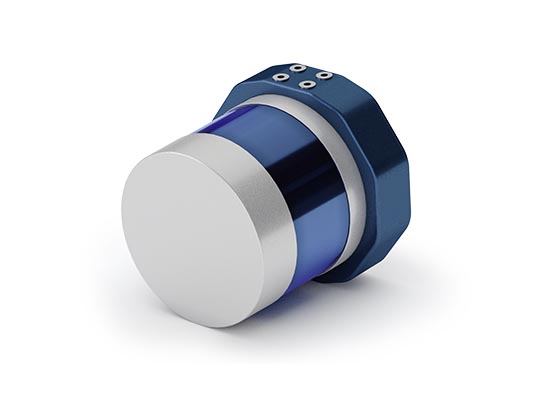 Создание АГМ-МС3 – первого 
отечественного лазерного сканера для БПЛА
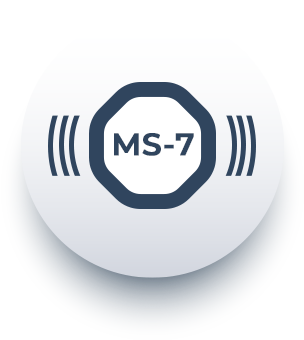 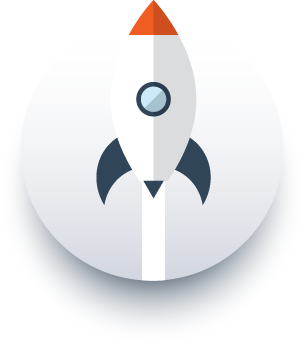 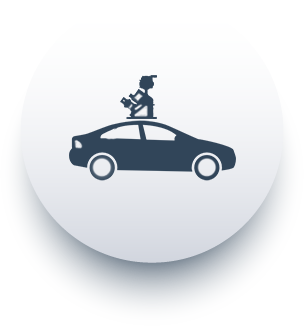 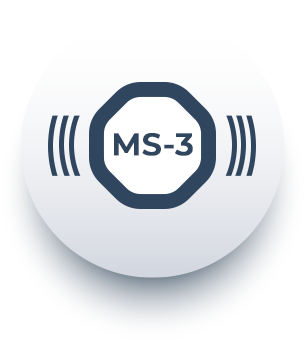 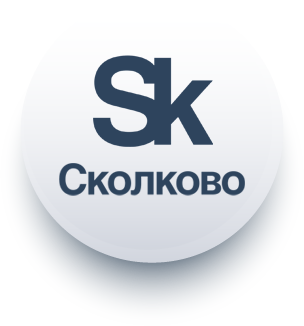 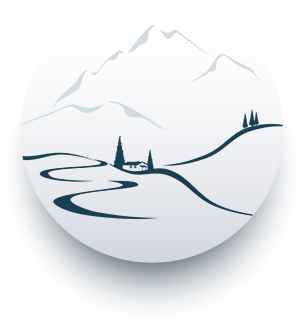 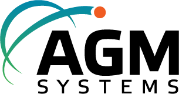 ИСТОРИЯ КОМПАНИИ
2019
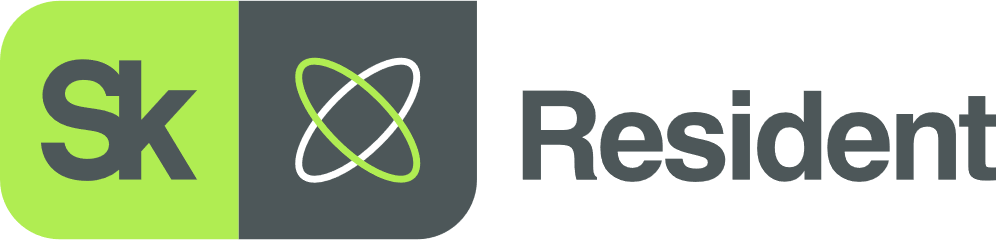 Компания становится 
резидентом Сколково
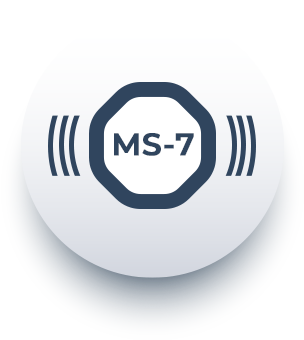 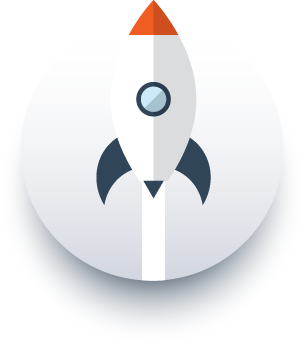 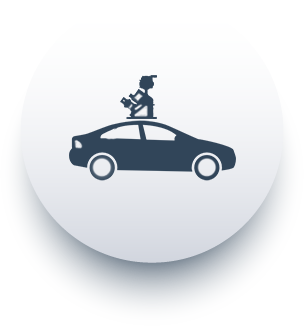 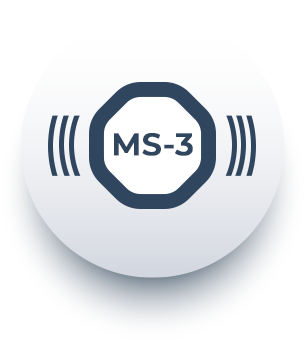 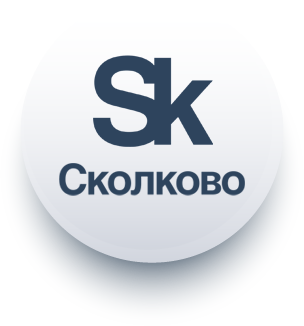 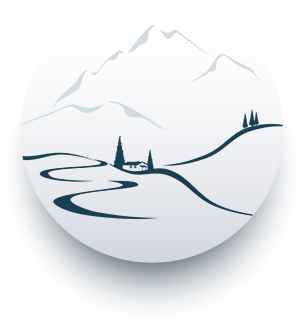 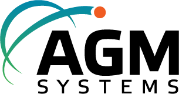 ИСТОРИЯ КОМПАНИИ
2021
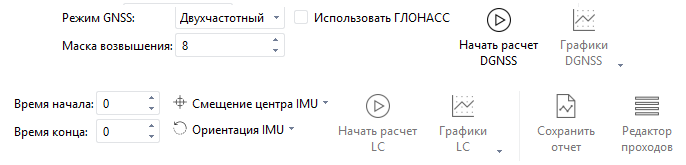 Разработаны собственные уникальные алгоритмы обработки данных систем высокоточной инерциальной навигации и ГНСС, реализованные в ПО AGM ScanWorks Pro и AGM PosWorks Web
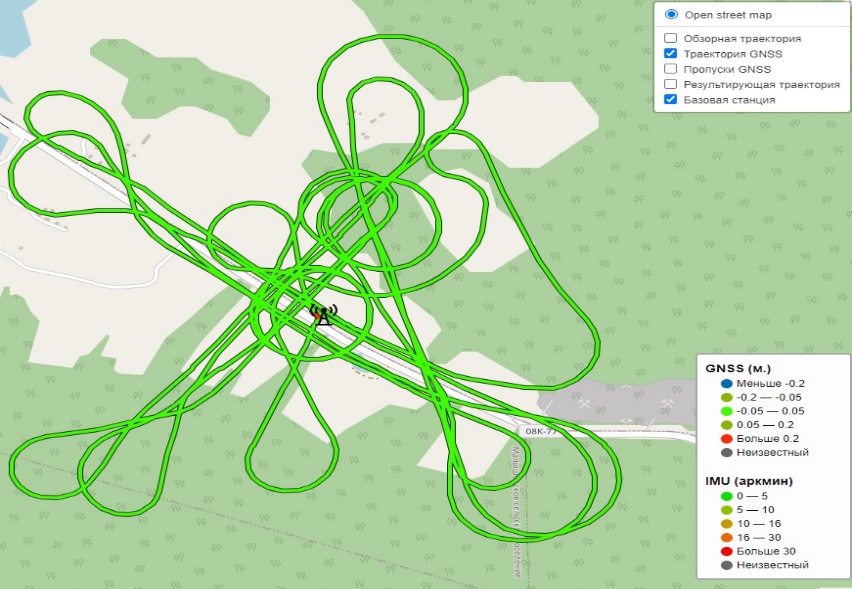 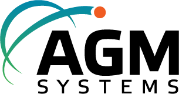 ИСТОРИЯ КОМПАНИИ
2022
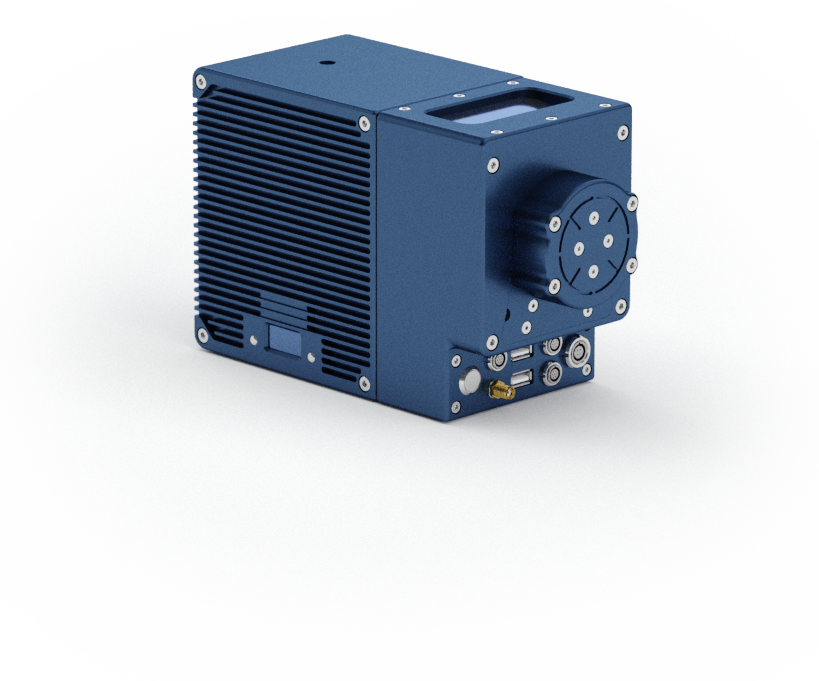 Разработан собственный лидар, интегрированный в систему сканирования АГМ-АЗ
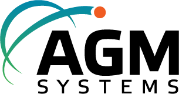 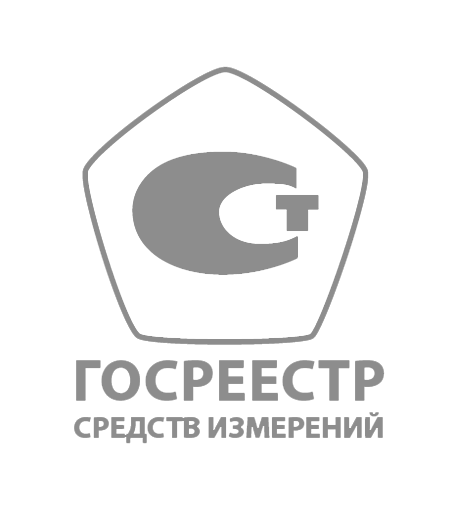 ТЕКУЩИЕ ДОСТИЖЕНИЯ
Системы сканирования 
АГМ являются сертифицированными СИ и внесены в РОССТАНДАРТ
Более 250 систем сканирования 
в России и за рубежом
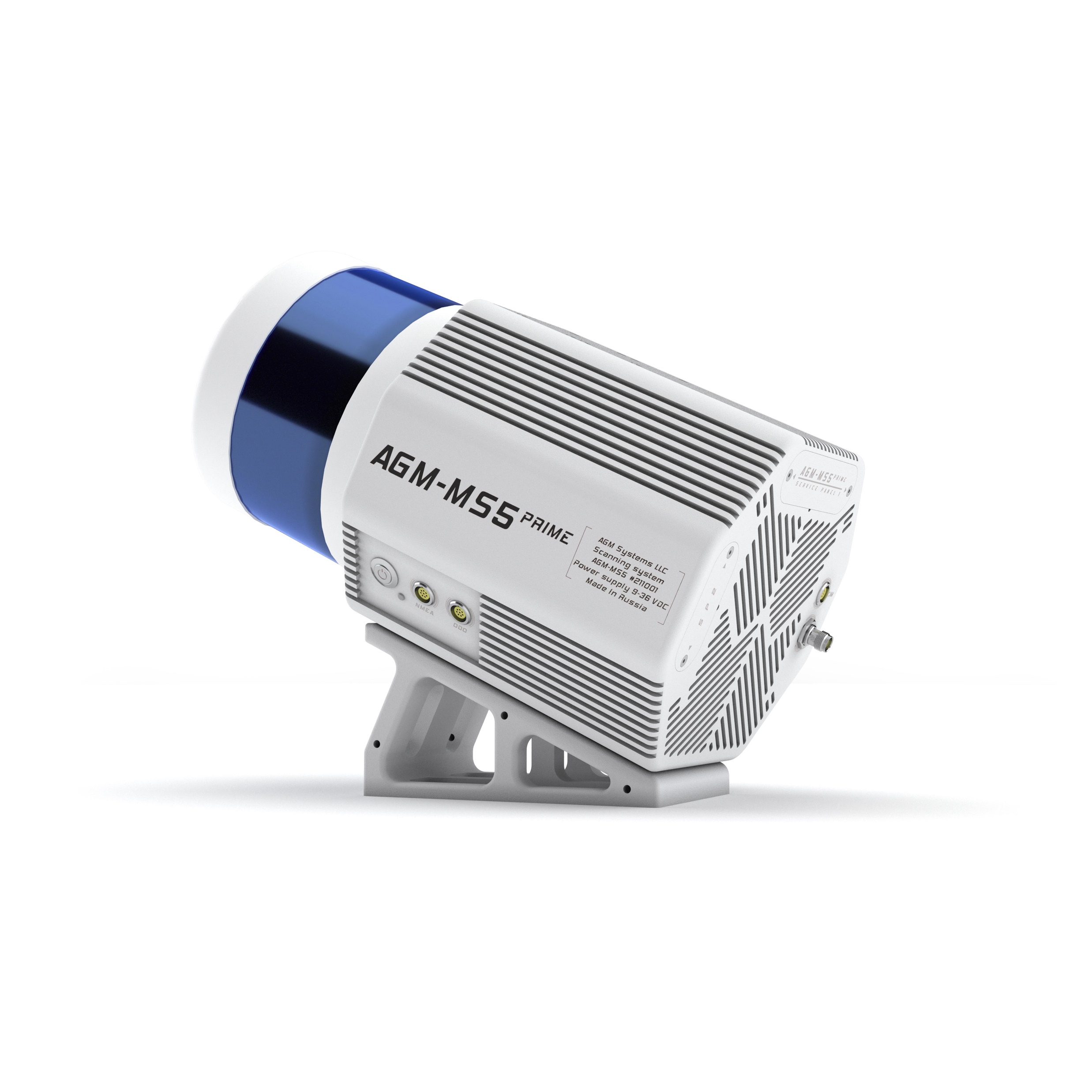 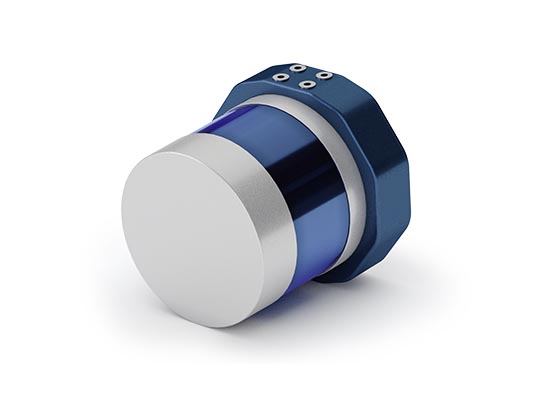 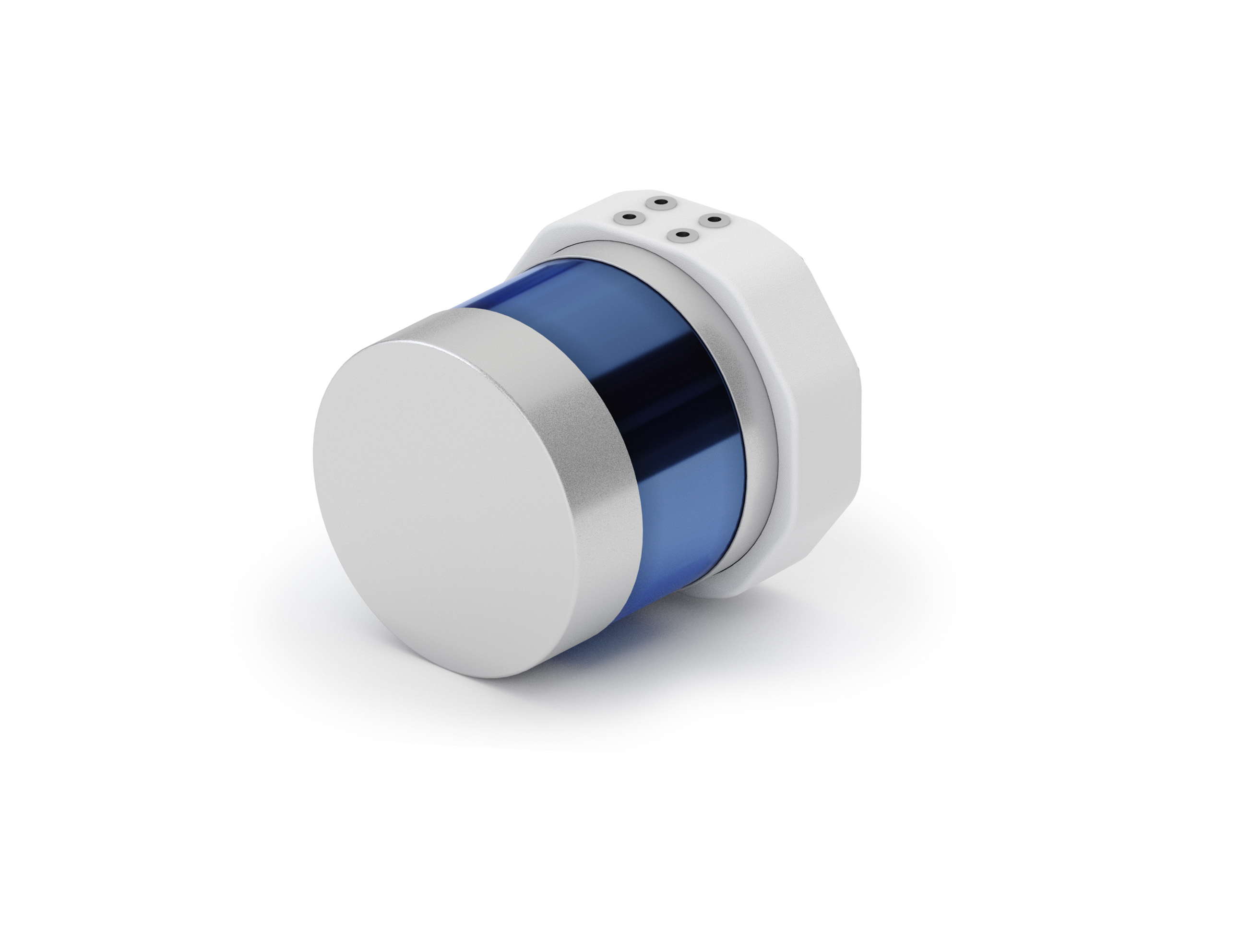 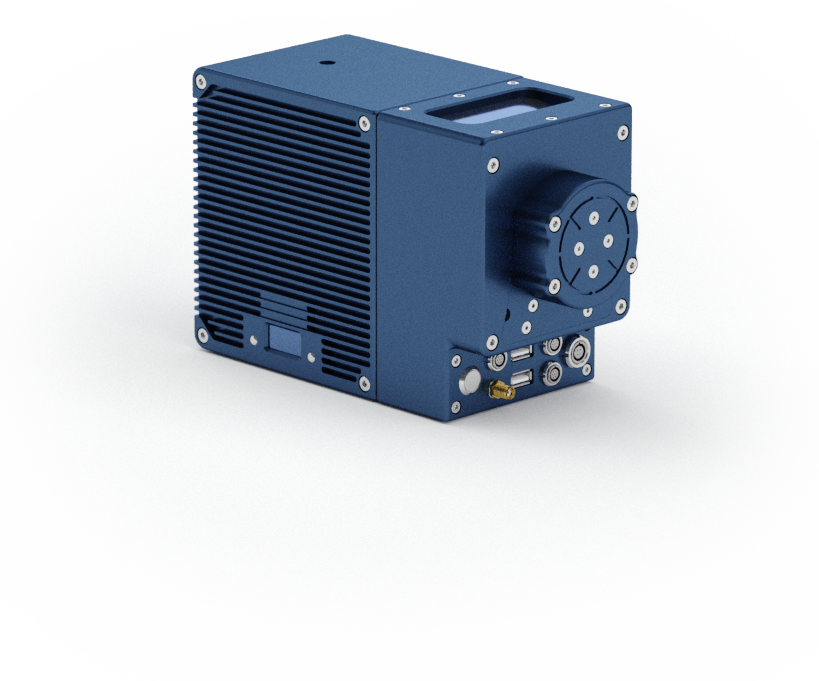 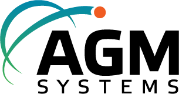 ТЕКУЩИЕ ДОСТИЖЕНИЯ
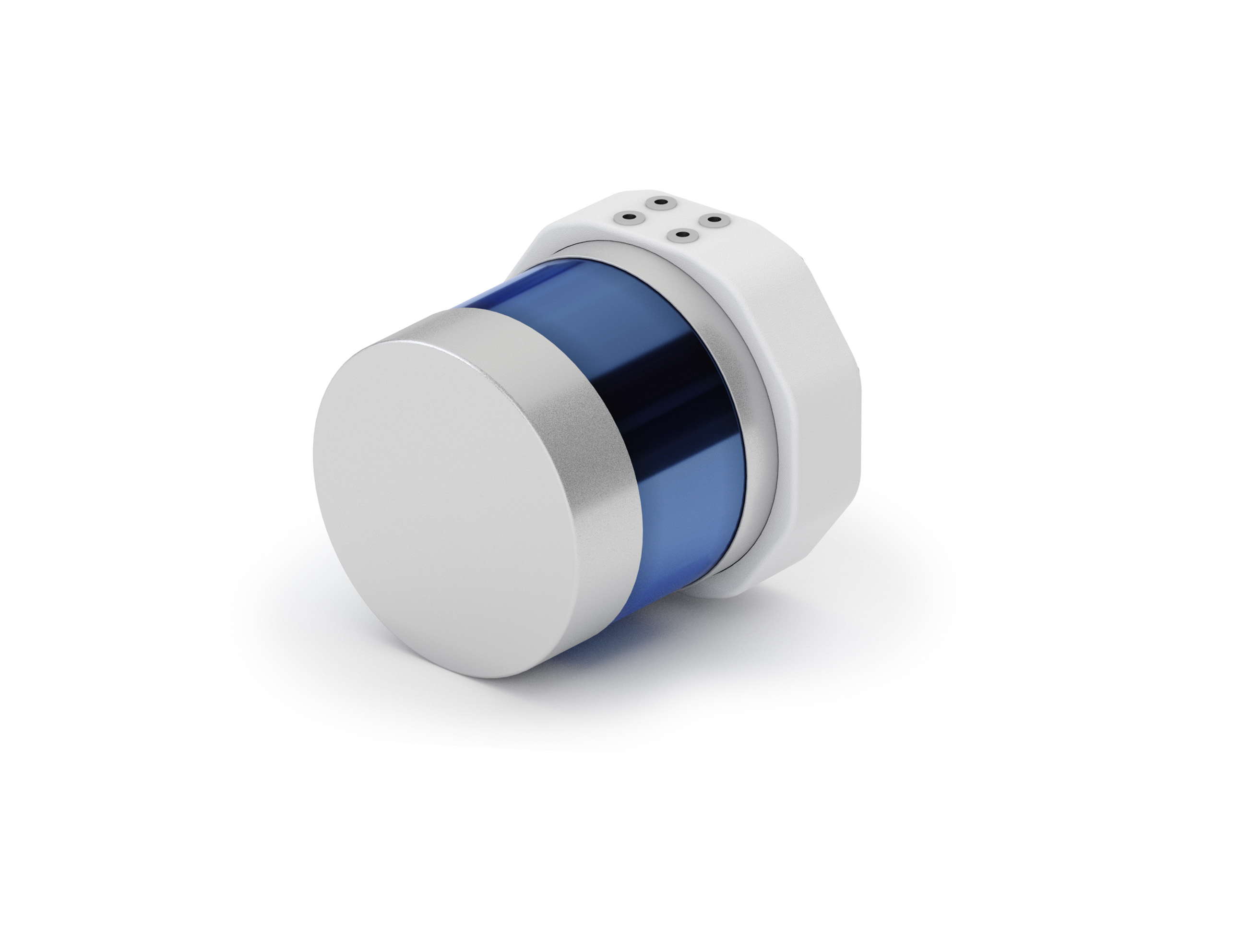 Система АГМ МС-1 на федеральном уровне  включена в список оборудования для проектов, связанных с Карбоновыми полигонами
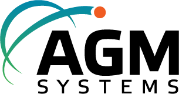 НАЛИЧИЕ ИНТЕЛЛЕКТУАЛЬНЫХ ПРАВ
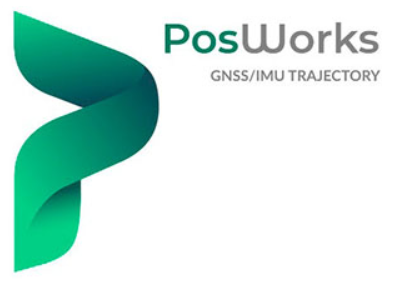 Программные продукты АГМ Посворкс, АГМ Сканворкс Про
зарегистрированы в едином реестре российских программ для ЭВМ и БД
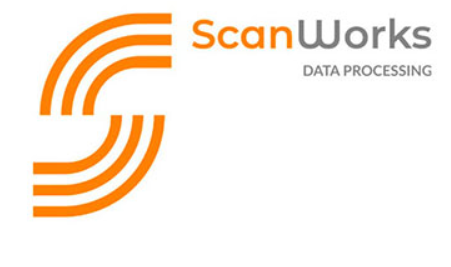 Каждая система поставляется вместе с комплексом программ собственной разработки АГМ Посворкс, АГМ Сканворкс Про для вывода данных лазерного сканирования.
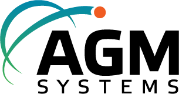 КРУПНЫЕ ОПЕРАТОРЫ СИСТЕМ АГМ
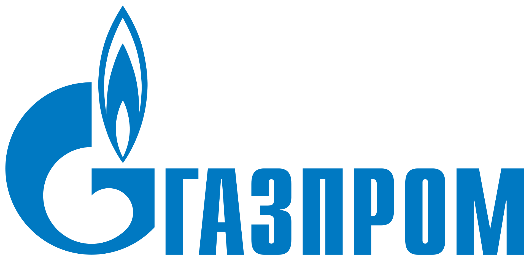 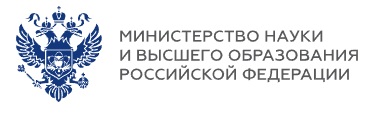 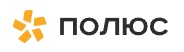 ПАО «Газпром»:
Газпром проектирование
Газпромнефть
Газпром добыча
Системы АГМ используются более чем в 20 российских ВУЗах для реализации проектов, связанных в том числе с Карбоновыми полигонами
ООО «Полюс Проект»
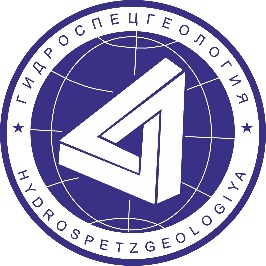 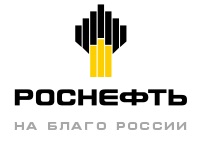 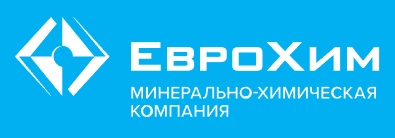 ООО «РН-БашНИПИнефть»
ООО «ТомскНИПИнефть»
ООО «ЕвроХим-Проект»
ФГБУ «Гидроспецгеология»
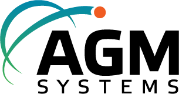 ВОЗДУШНЫЙ ЛАЗЕРНЫЙ СКАНЕР АГМ-А3
АГМ-А3
Лазерный сканер для пилотируемых и беспилотных воздушных судов
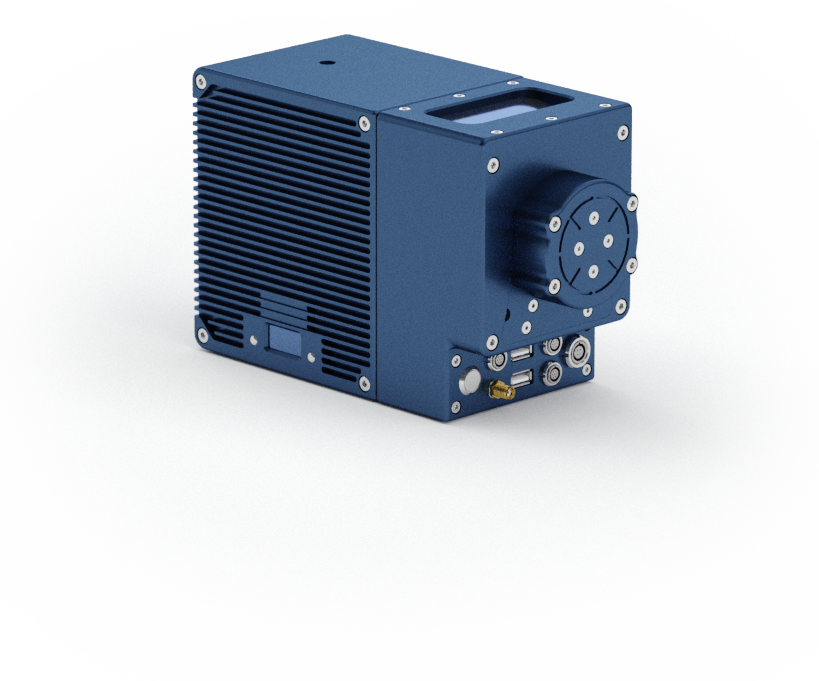 Универсальное решение для пилотируемой и беспилотной авиации
АГМ-АЗ находится в процессе сертификации в ФГУП ВНИИФТРИ с целью внесения в Государственный реестр средств измерений
✔
В комплект поставки включено программное обеспечение собственной разработки: 
АГМ Сканворкс Про
Возможен выбор инерцаильных систем различных типов: как MEMS, так и FOG, что гарантирует требуемую точность точек лазерного сканирования и элементов внешнего ориентирования аэрофотоснимков
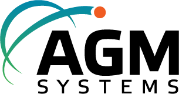 ВОЗДУШНЫЙ ЛАЗЕРНЫЙ СКАНЕР АГМ-А3
АГМ-А3
Лазерный сканер для пилотируемых и беспилотных воздушных судов
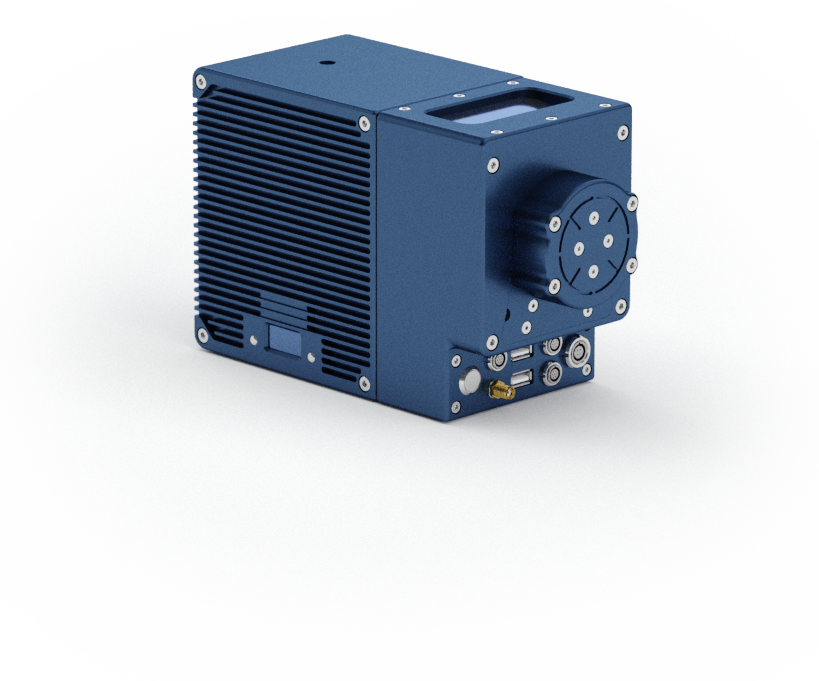 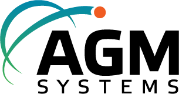 ВОЗДУШНЫЙ ЛАЗЕРНЫЙ СКАНЕР АГМ-А3
АГМ-А3
Лазерный сканер для пилотируемых и беспилотных воздушных судов
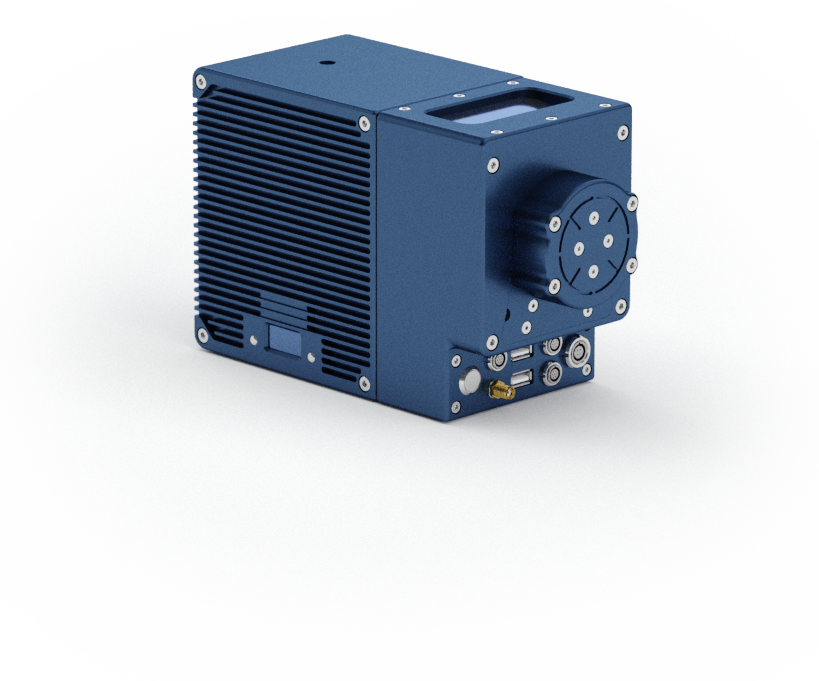 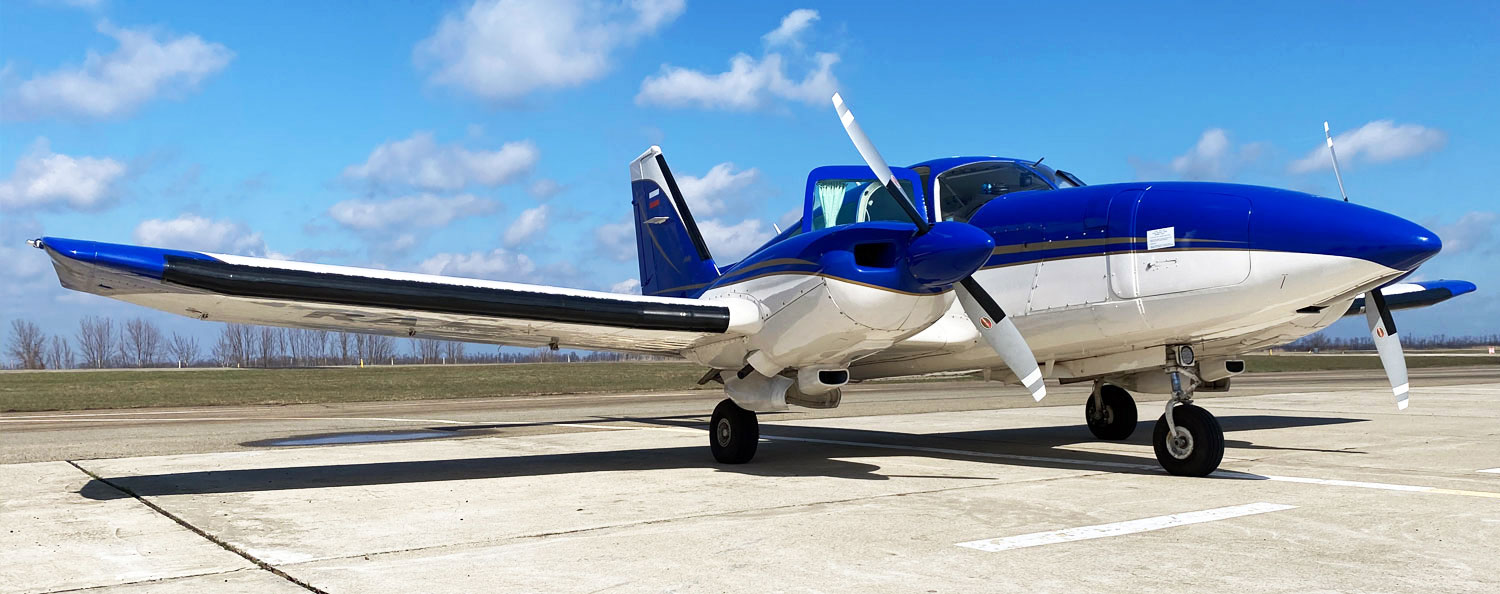 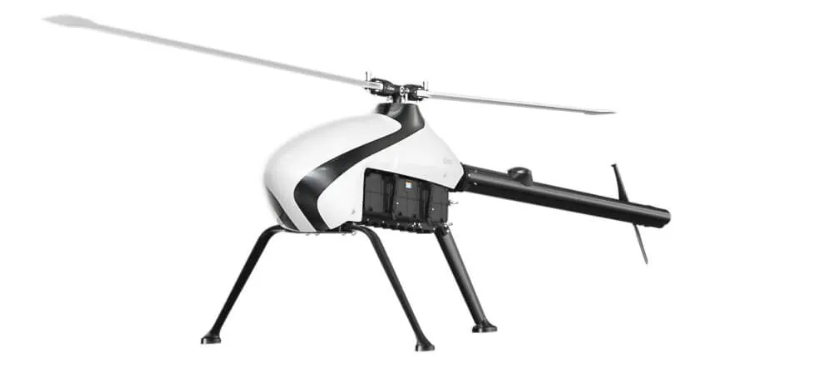 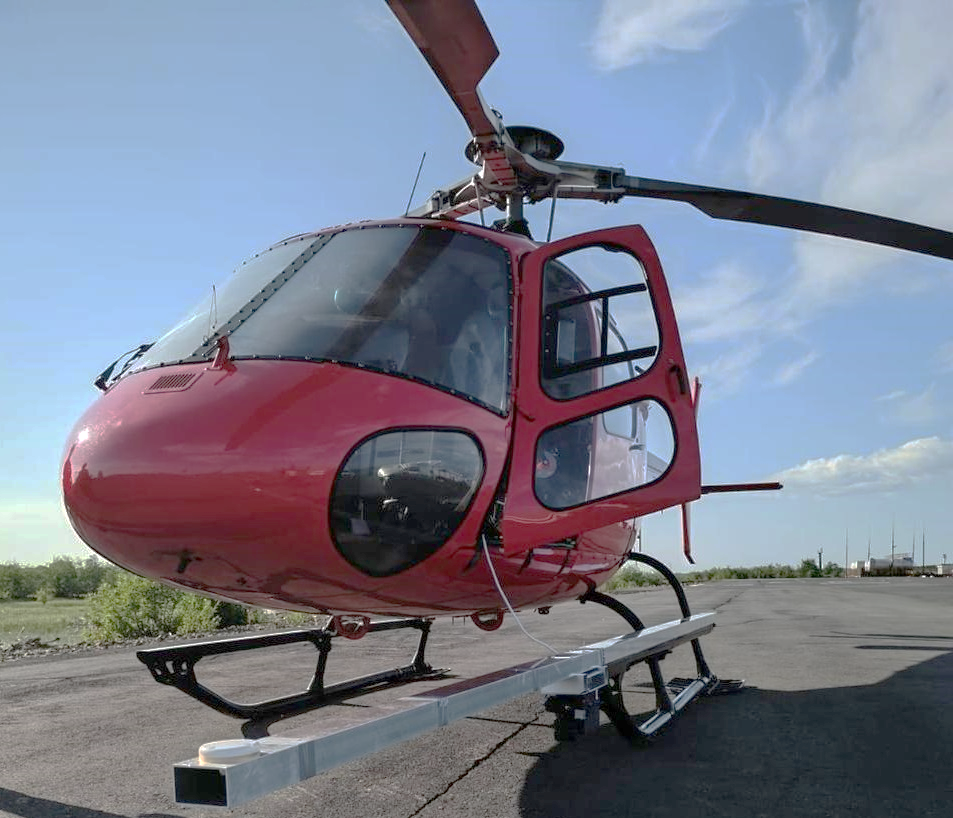 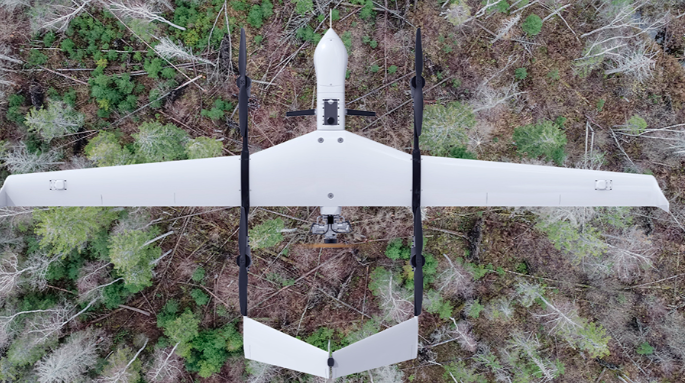 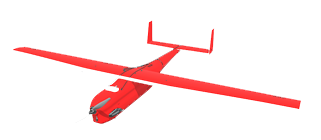 “
предназначен для картографирования больших территорий с легких самолетов, вертолетов, беспилотных воздушных судов самолетного типа и VTOL
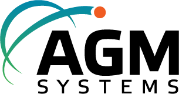 ВОЗДУШНЫЙ ЛАЗЕРНЫЙ СКАНЕР АГМ-А3
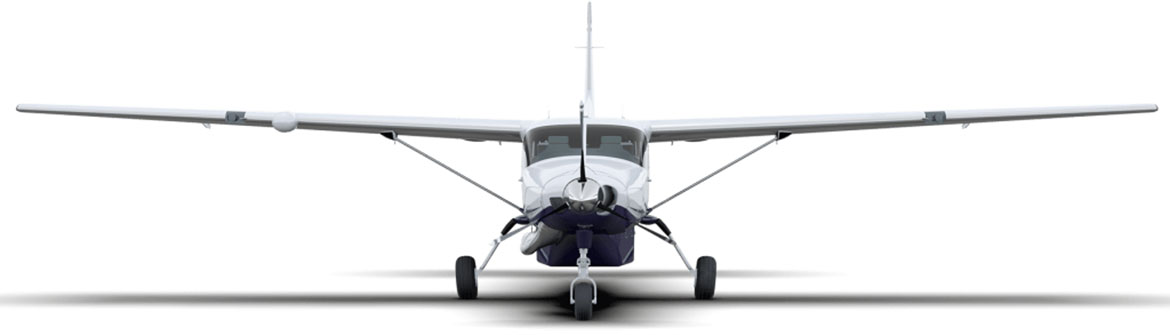 Ширина коридора сканирования, м
Выработка. Площадь, км2/ч*
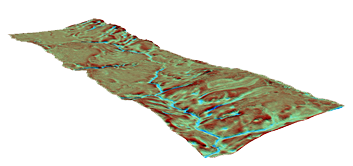 Средняя плотность ТЛО, м-1*
Выработка. Объем сырых данных, ГБ/ч.
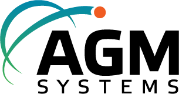 * при скорости движения носителя 100 км/ч, перекрытии 20%
 и отражательной способности поверхности 30%
ВОЗДУШНЫЙ ЛАЗЕРНЫЙ СКАНЕР АГМ-А3
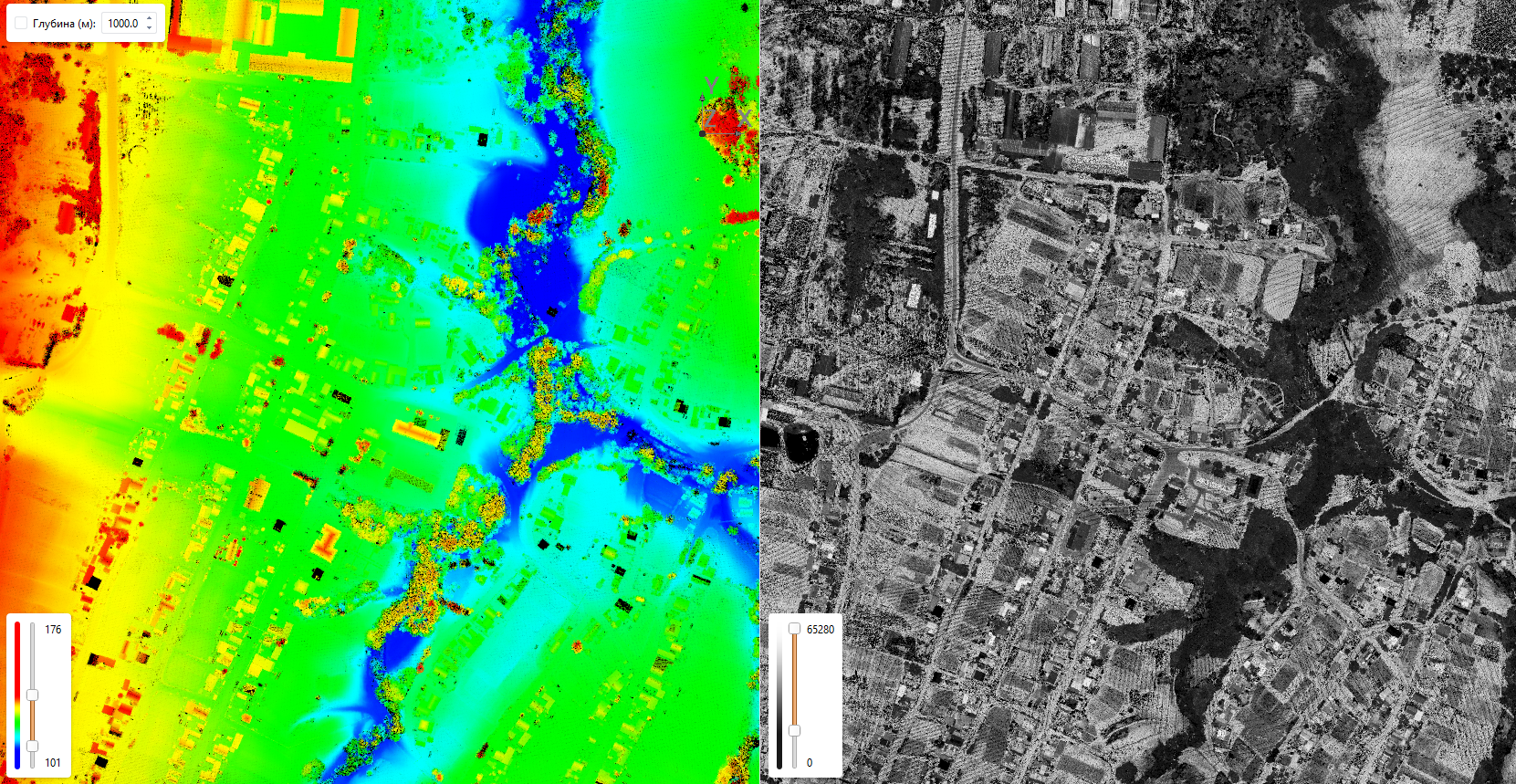 Абсолютная отметка
Интенсивность отражения
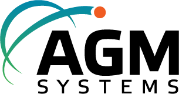 рабочая высота – 500 м, скорость – 200 км/ч, носитель – Piper PA-23 Aztec
ВОЗДУШНЫЙ ЛАЗЕРНЫЙ СКАНЕР АГМ-А3
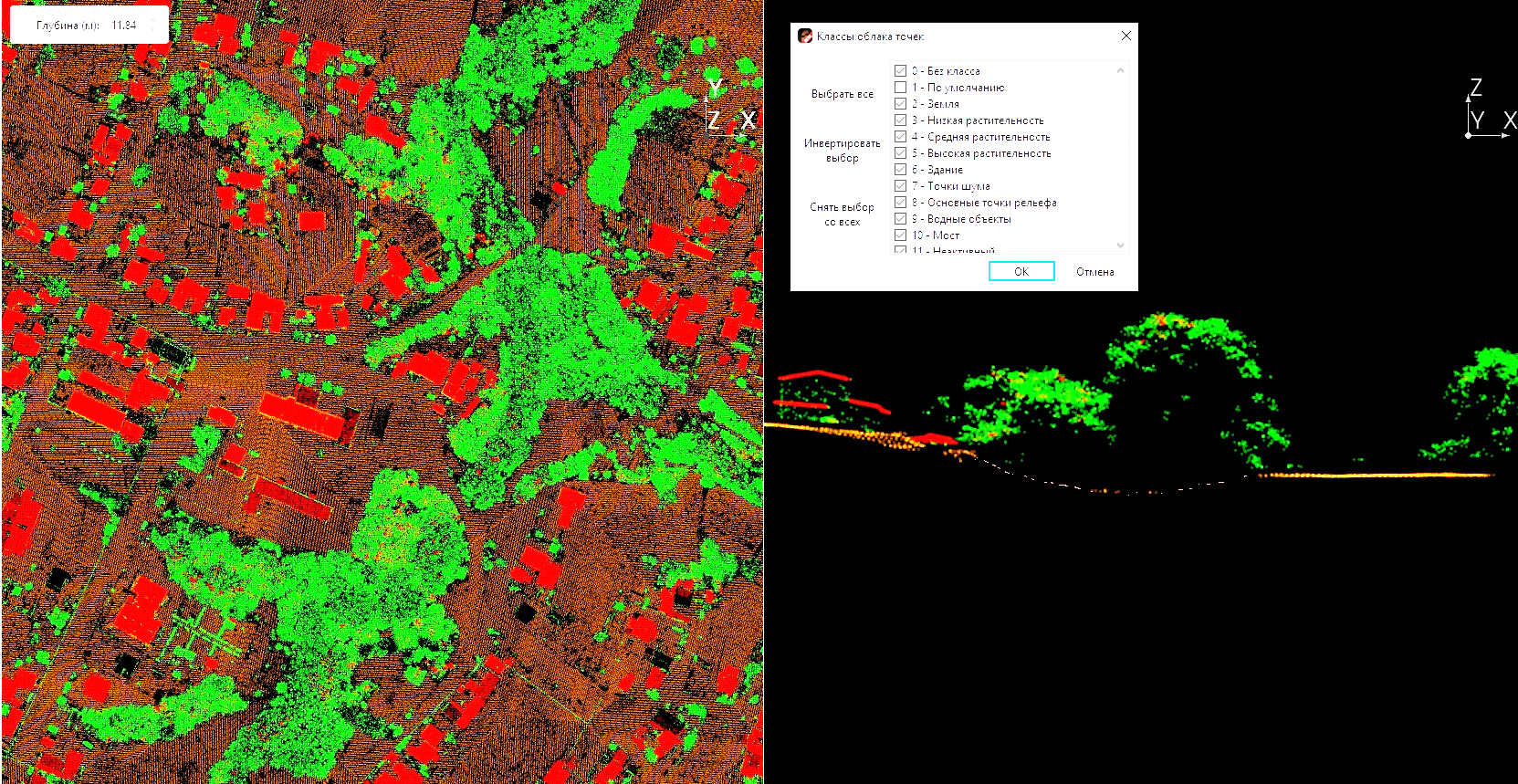 Пример классифицированных данных
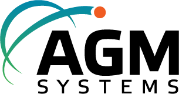 рабочая высота – 500 м, скорость – 200 км/ч, носитель – Piper PA-23 Aztec
ВОЗДУШНЫЙ ЛАЗЕРНЫЙ СКАНЕР АГМ-А3
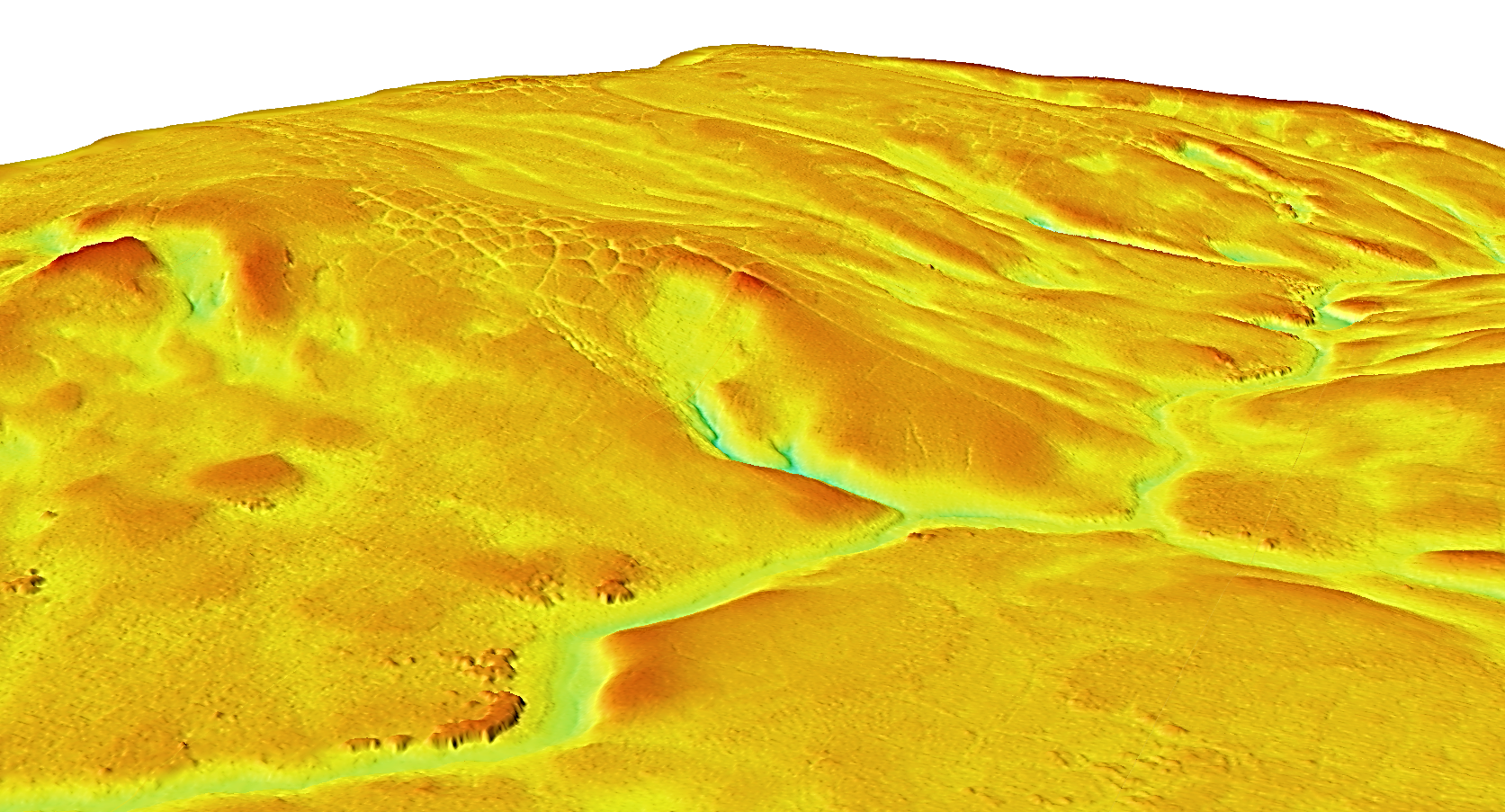 Пример ЦМР пользователей
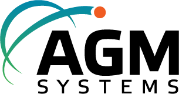 рабочая высота – 500 м, скорость – 100 км/ч, Таймырский район
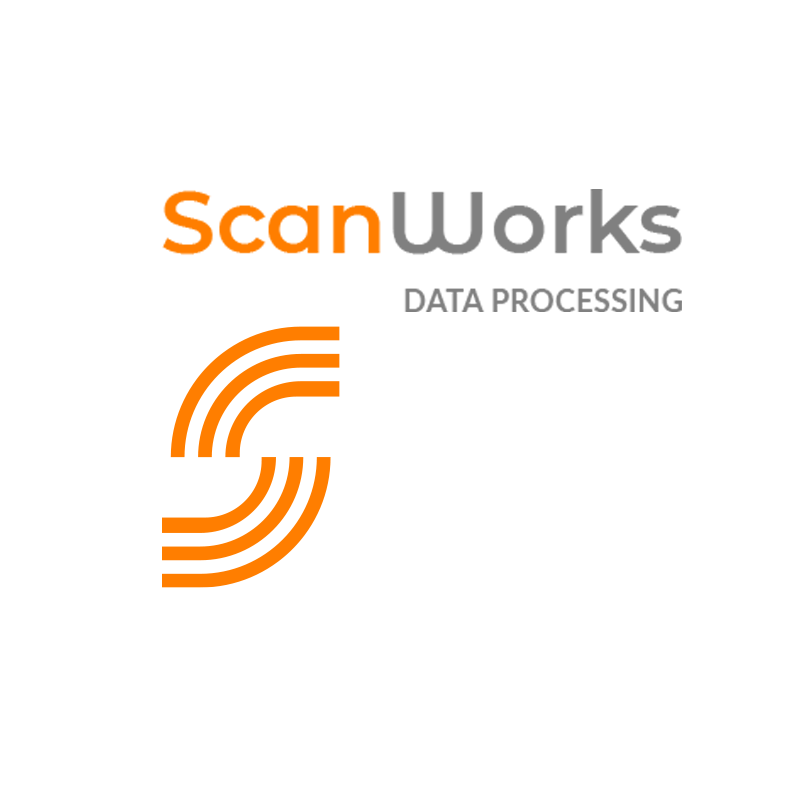 АГМ СКАНВОРКС ПРО
Вывод данных 
и классификация ТЛО
Получение решения траектории

Геопозиционирование точек лазерных отражений (ТЛО) и элементов внешнего ориентирования (ЭВО) аэрофотоснимков, в том числе, в пользовательской системе координат 

Классификация облаков ТЛО

Построение 3D-моделей
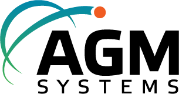 предусмотрена конфигурация ПО АГМ Сканворкс + АГМ Посворкс Web
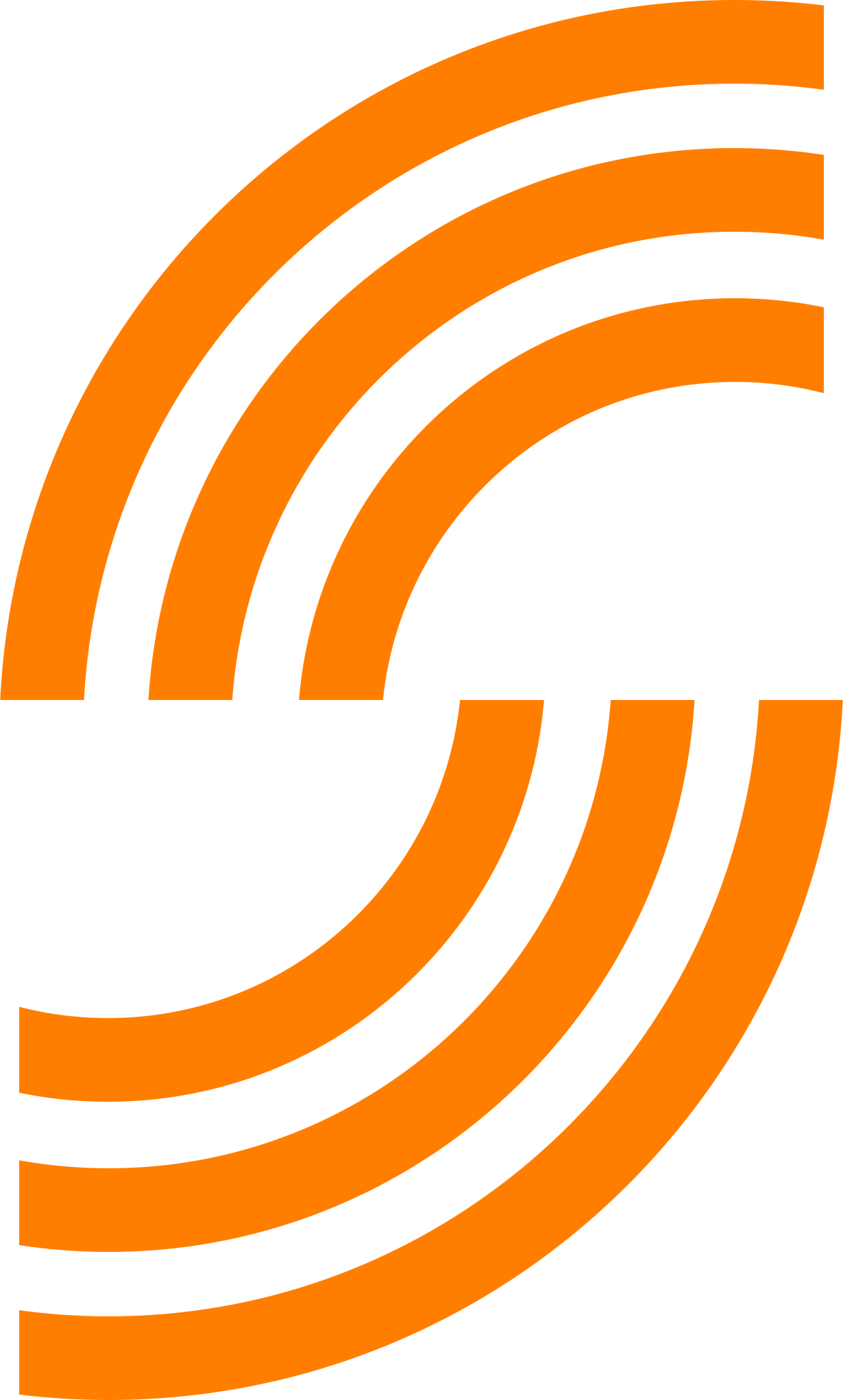 АГМ СКАНВОРКС ПРО
ПОЛУЧЕНИЕ РЕШЕНИЯ ТРАЕКТОРИИ
Панель «Миссии»
Расчет наземной отметки высоты
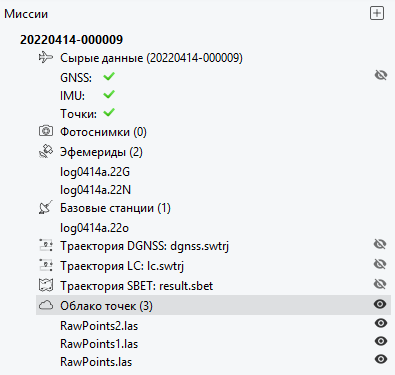 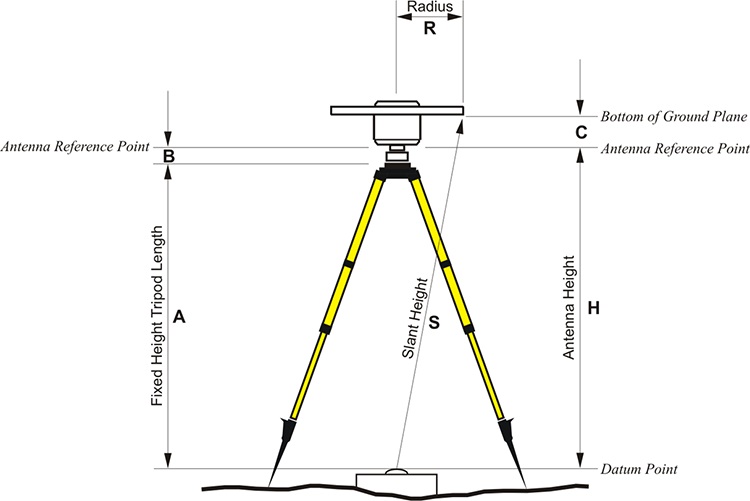 Редактирование базовой станции
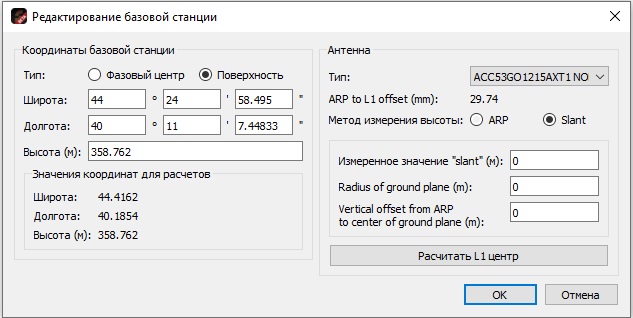 Панель «Задачи»
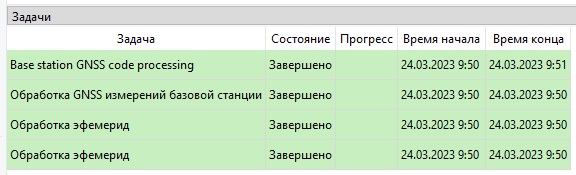 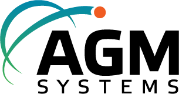 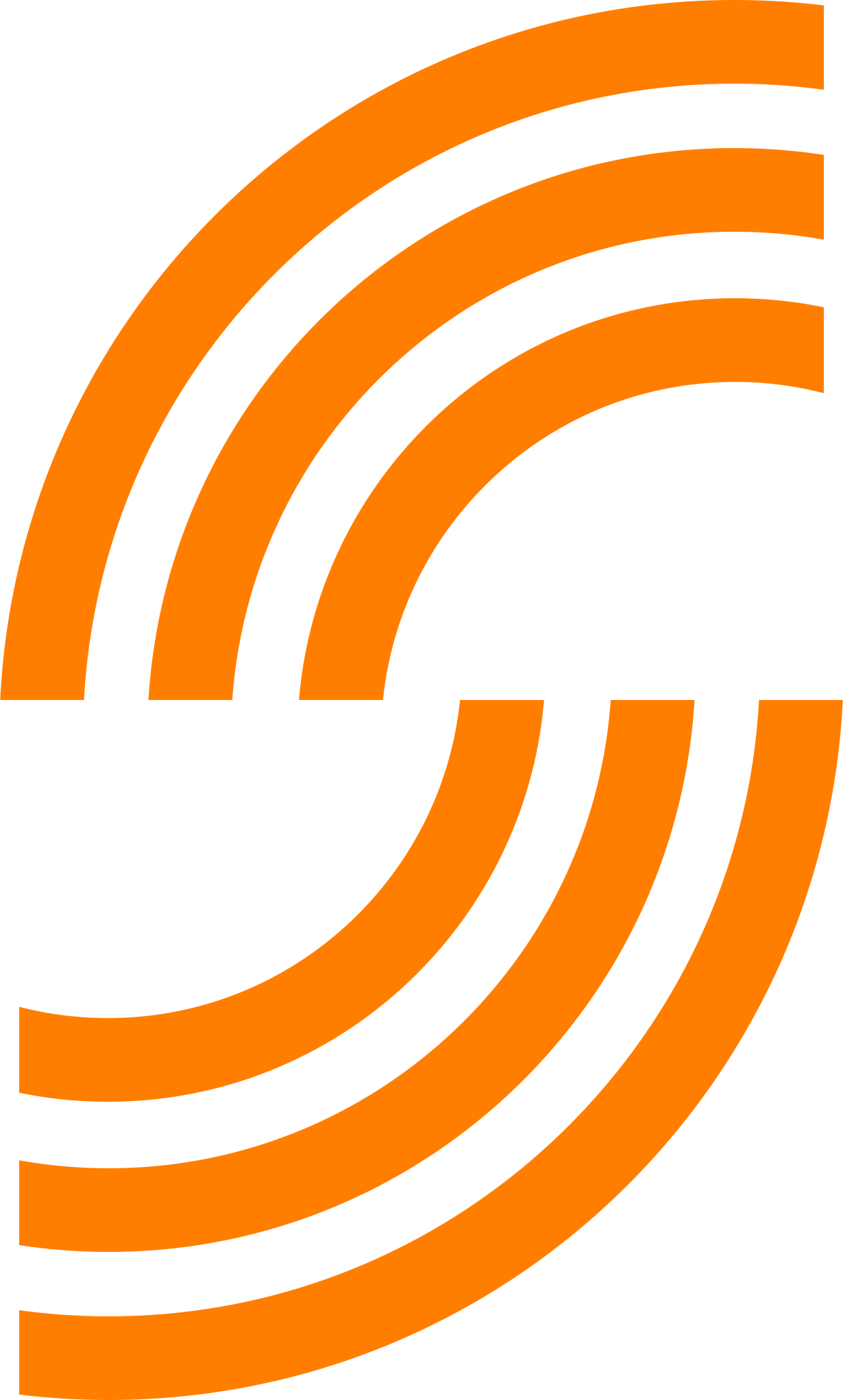 АГМ СКАНВОРКС ПРО
ПОЛУЧЕНИЕ РЕШЕНИЯ ТРАЕКТОРИИ
График «Профиль скорости»
Панель инструментов расчета DGNSS
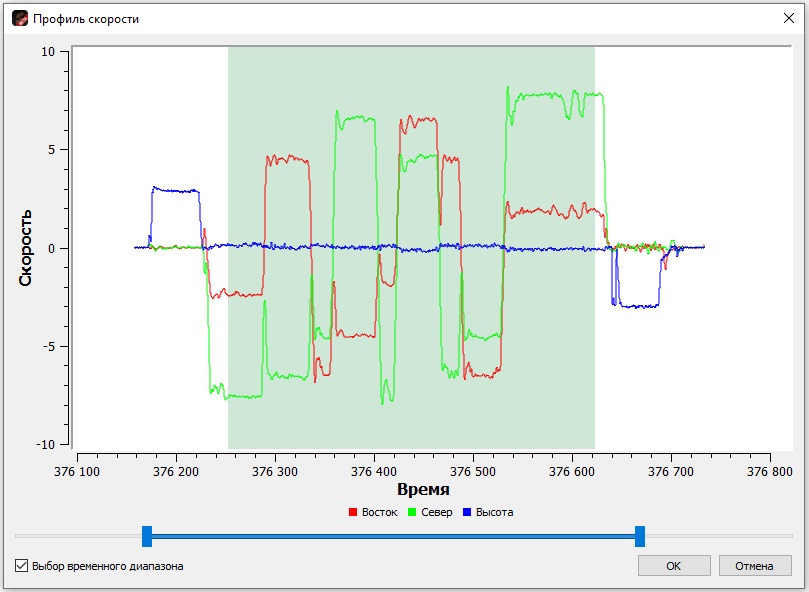 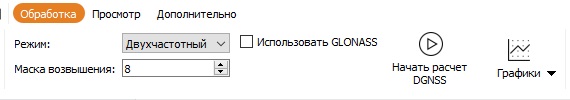 График «Прямое/обратное решение» DGNSS
Панель «Видимость спутников»
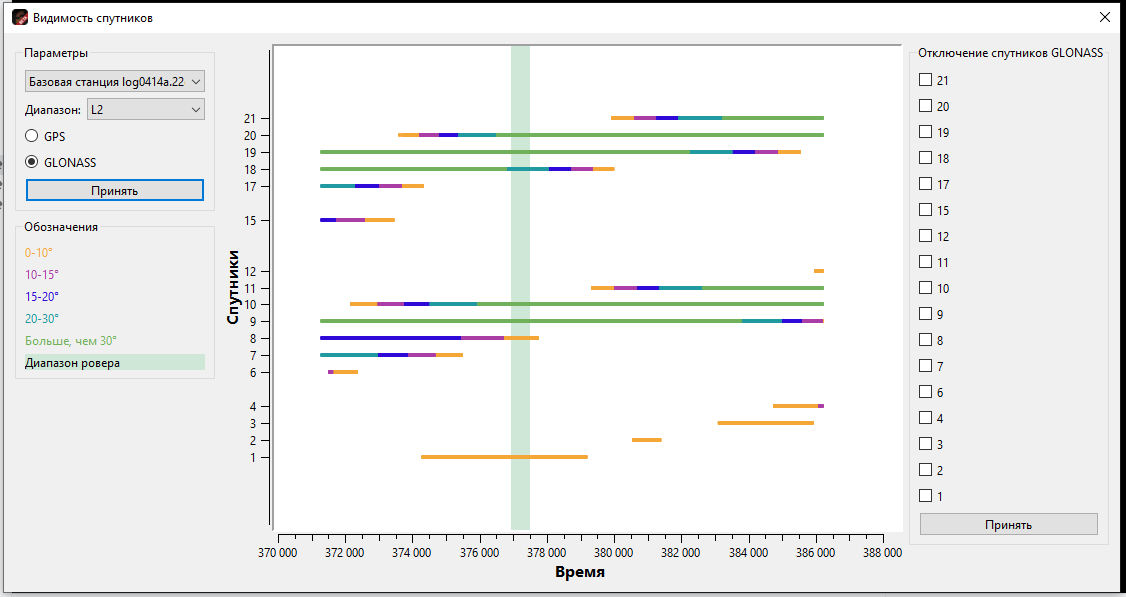 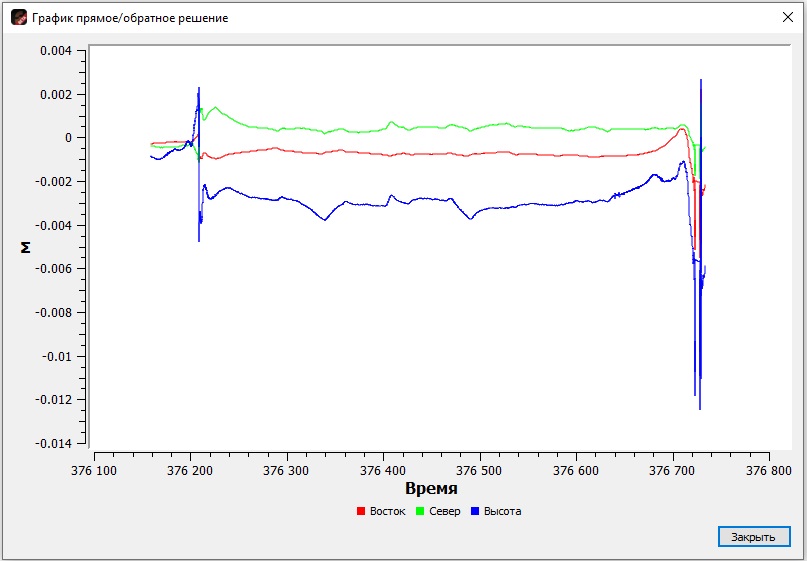 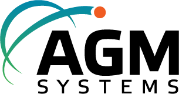 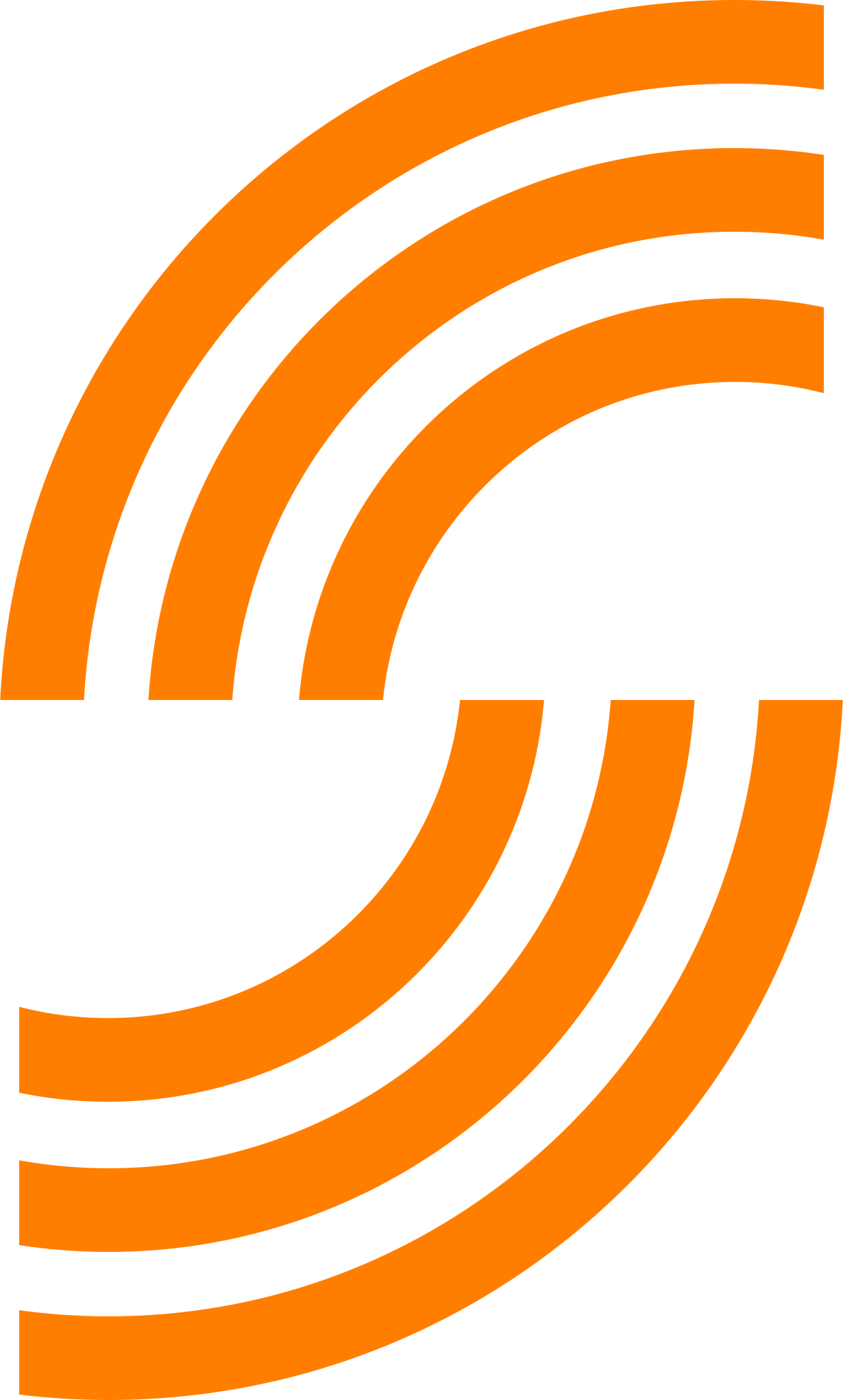 АГМ СКАНВОРКС ПРО
ПОЛУЧЕНИЕ РЕШЕНИЯ ТРАЕКТОРИИ
Панель инструментов расчета LC
Решение траектории на Панели Оглавления
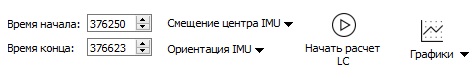 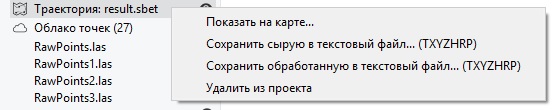 График «Прямое/обратное решение» LC
График «Прямое/обратное решение» (углы) LC
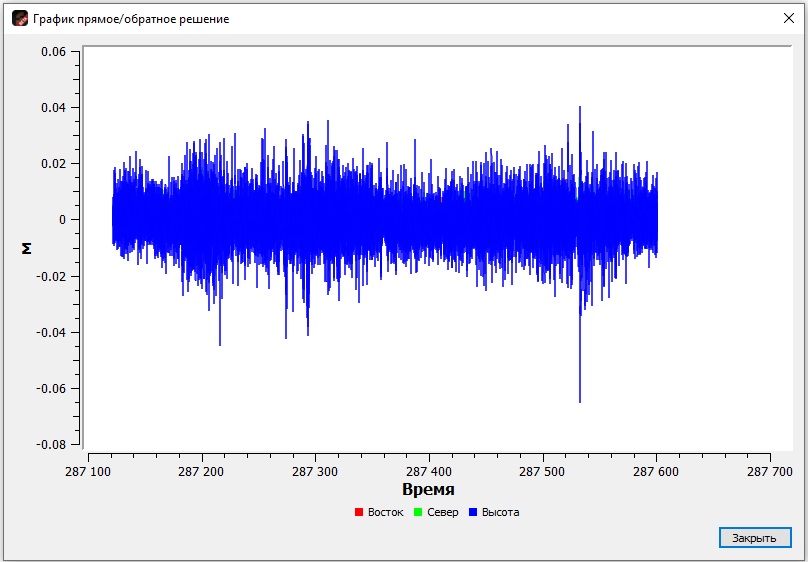 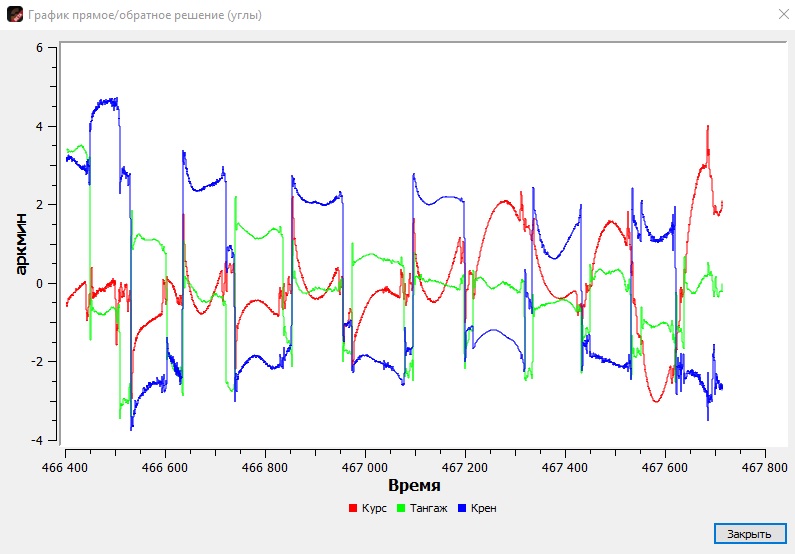 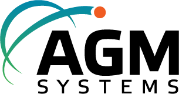 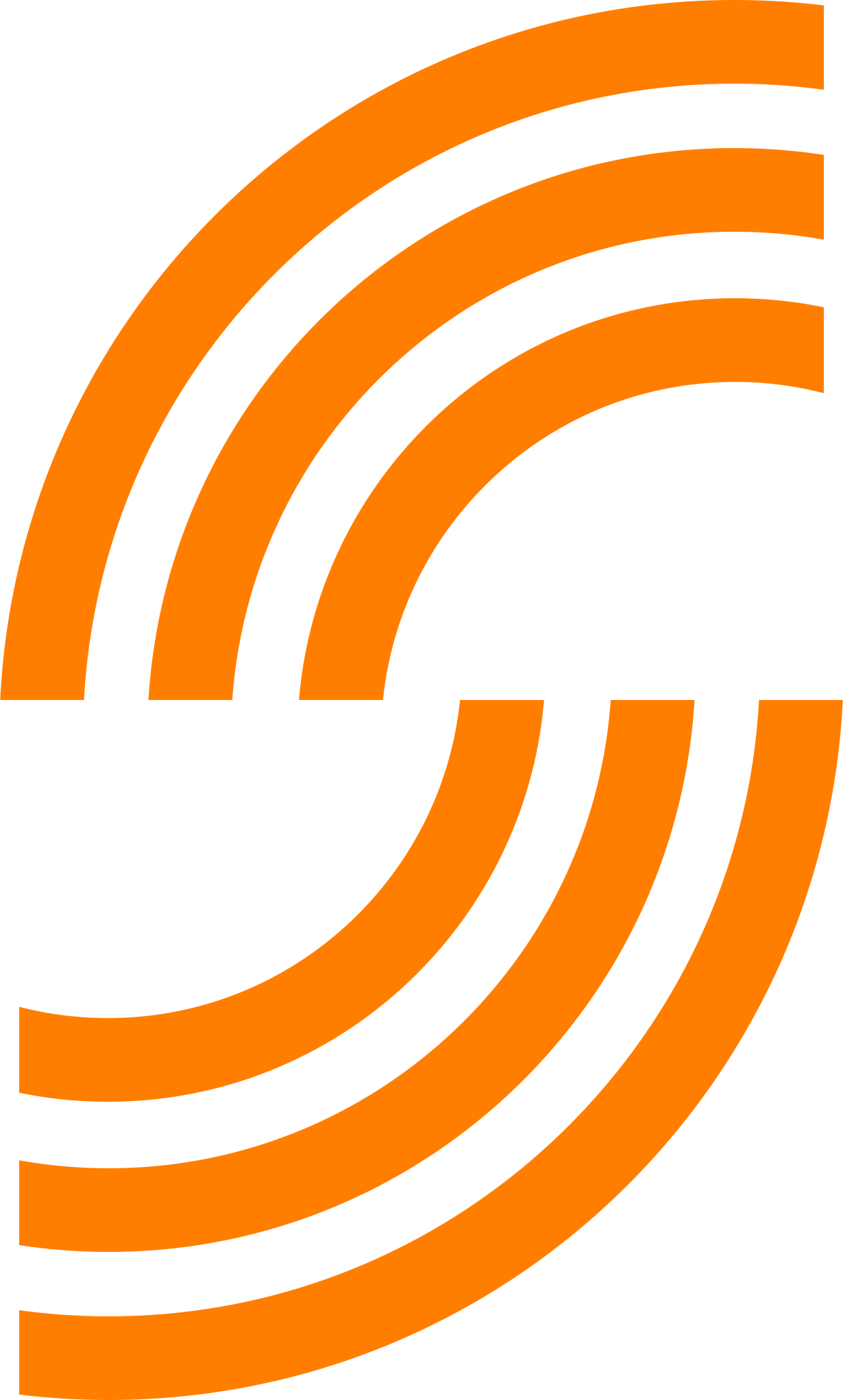 АГМ СКАНВОРКС ПРО
ПОЛУЧЕНИЕ РЕШЕНИЯ ТРАЕКТОРИИ
Трехмерная визуализация траектории
Экспорт траектории в текстовом формате
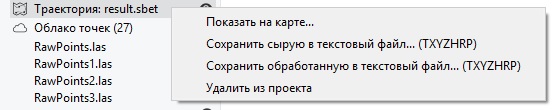 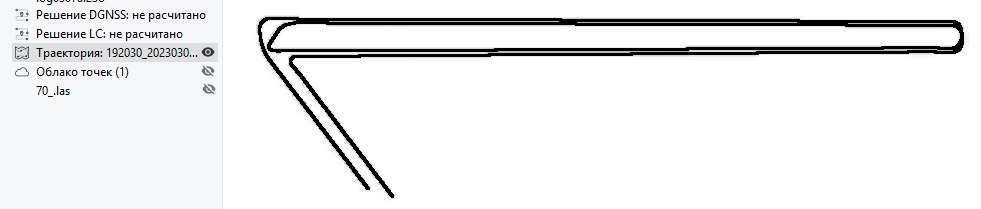 Траектория на карте
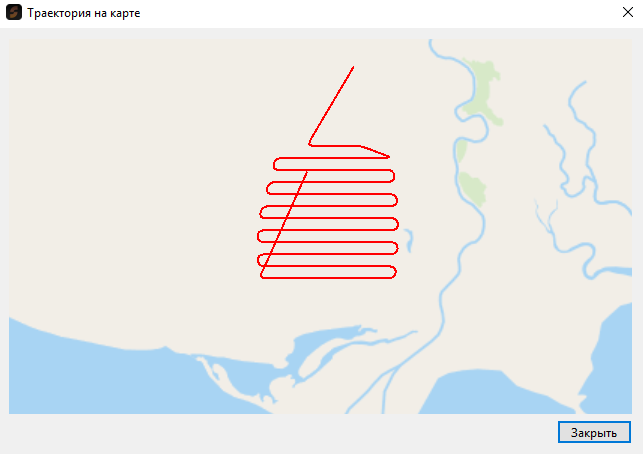 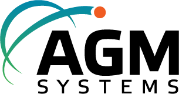 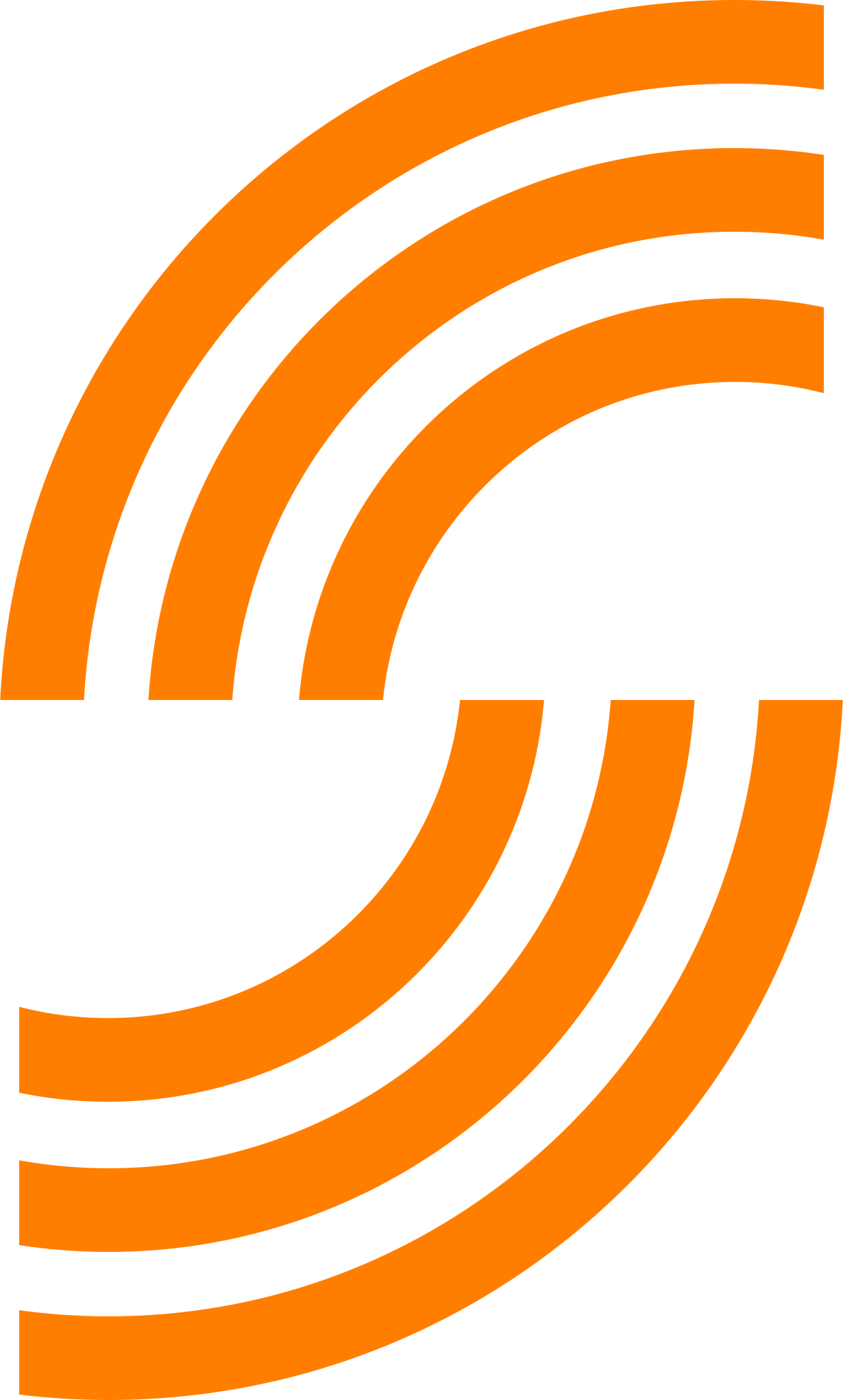 АГМ СКАНВОРКС ПРО
КОНТРОЛЬ КАЧЕСТВА РЕШЕНИЯ ТРАЕКТОРИИ
Классы качества решения траектории
Отчет о качестве решения
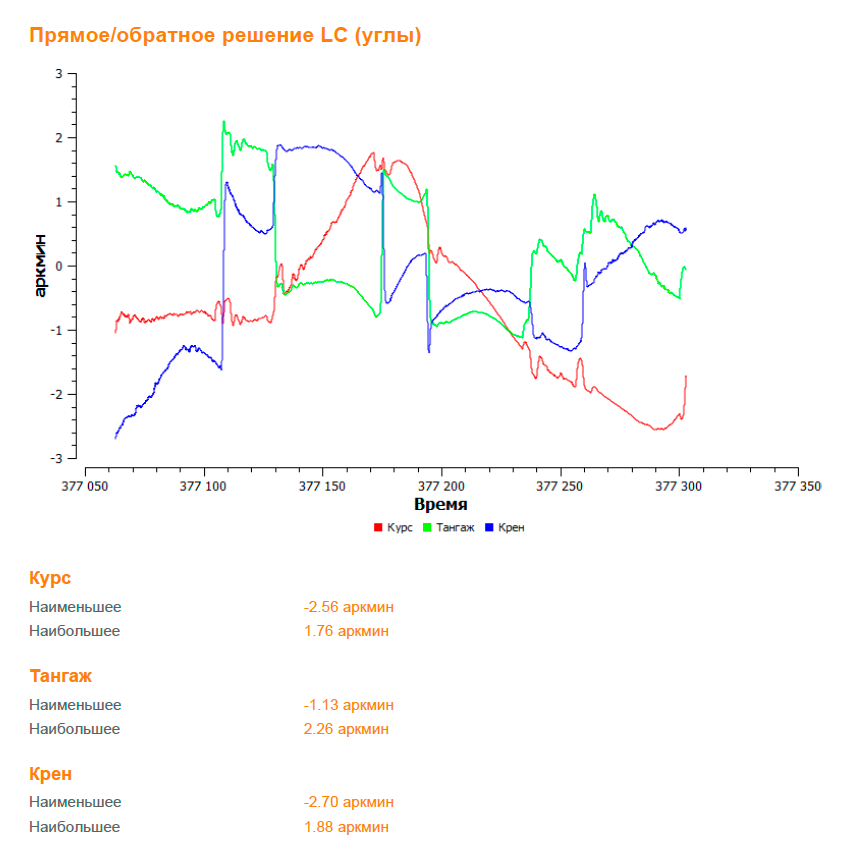 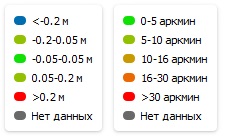 DGNSS
LC
Облако ТЛО раскрашенное по атрибуту «качество решения DGNSS»
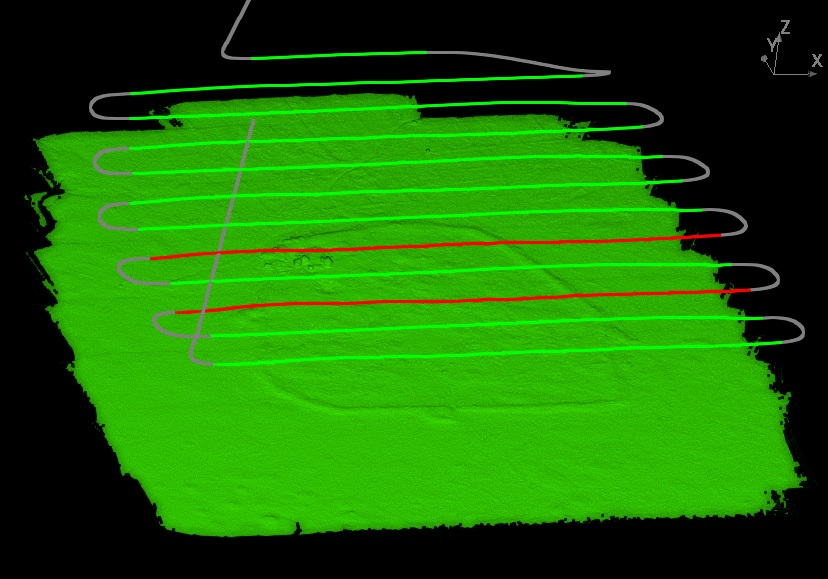 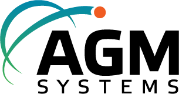 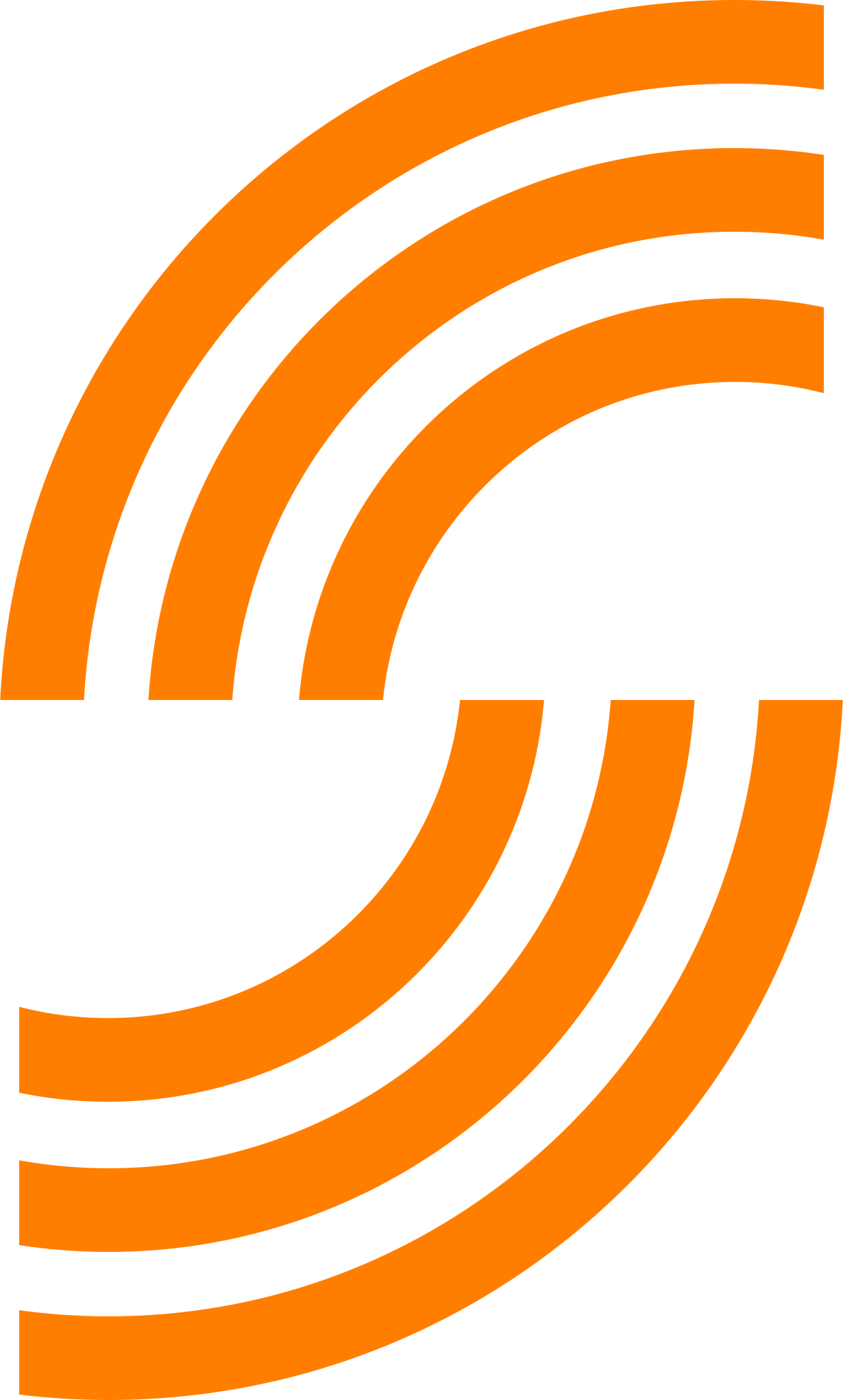 АГМ СКАНВОРКС ПРО
ВЫВОД И ВИЗУАЛИЗАЦИЯ ТЛО
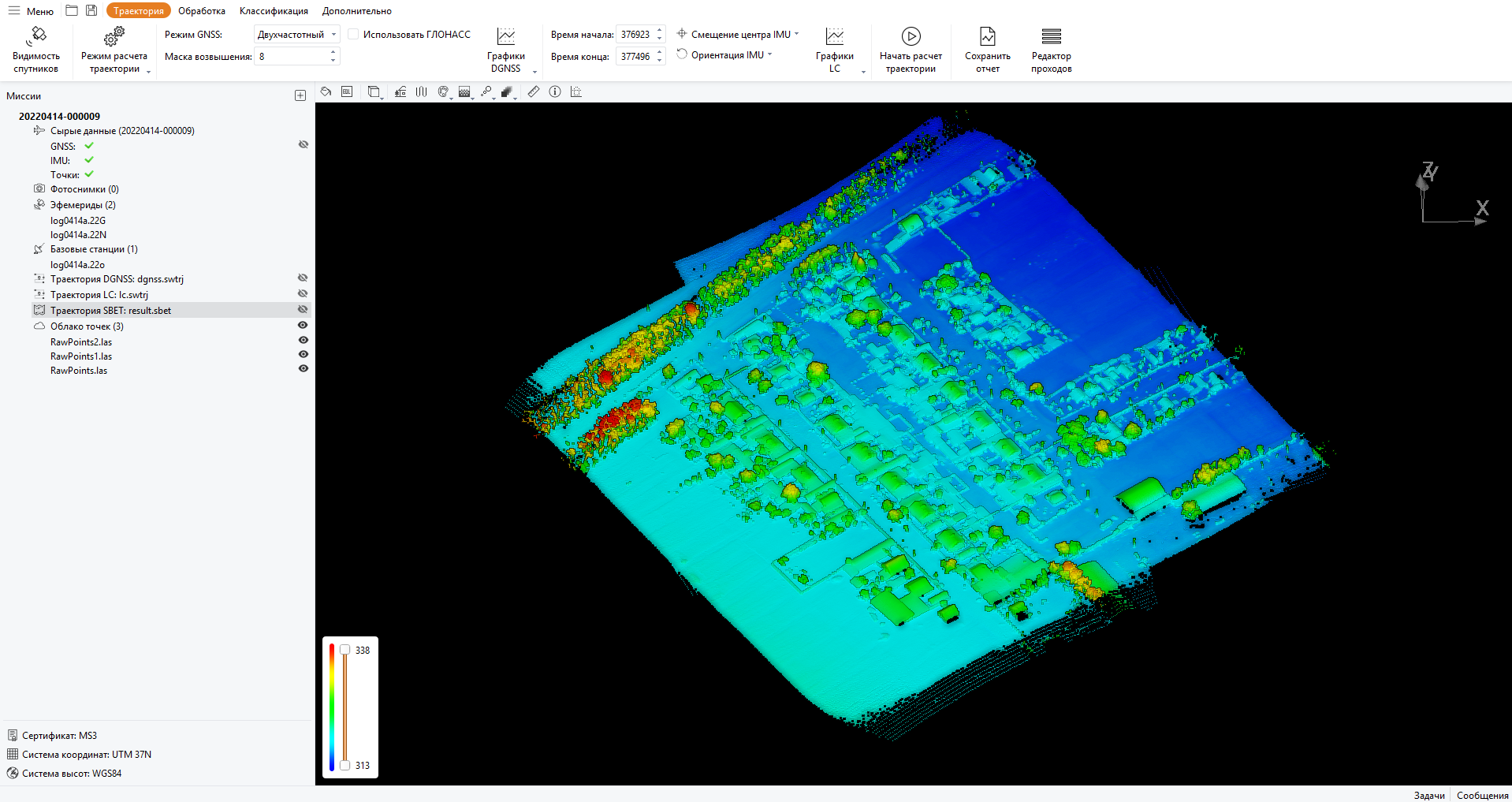 Панель вывода ТЛО
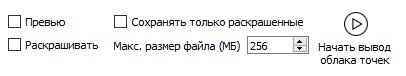 По высоте
Атрибуты визуализации ТЛО
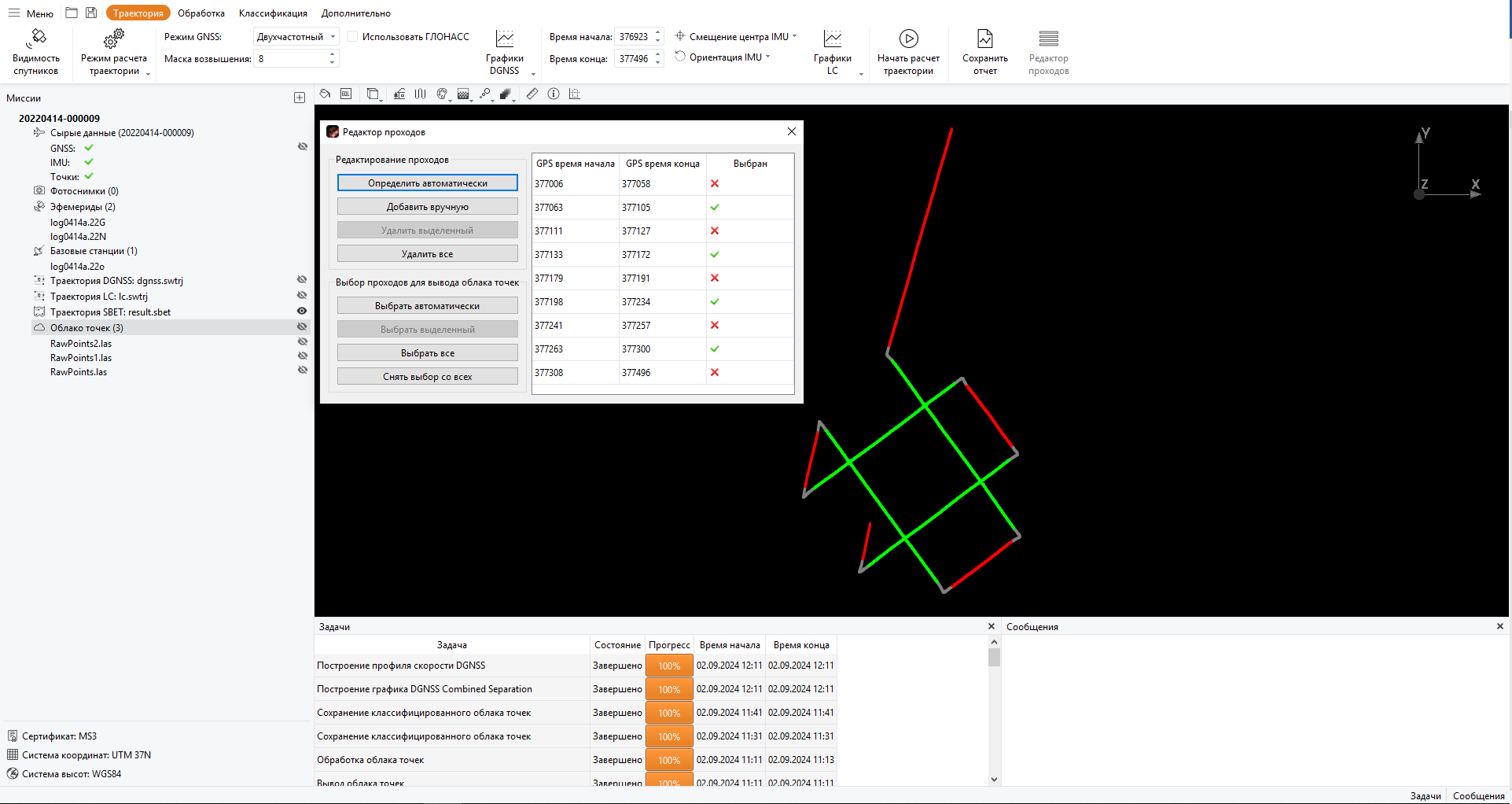 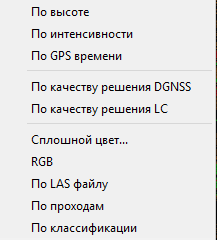 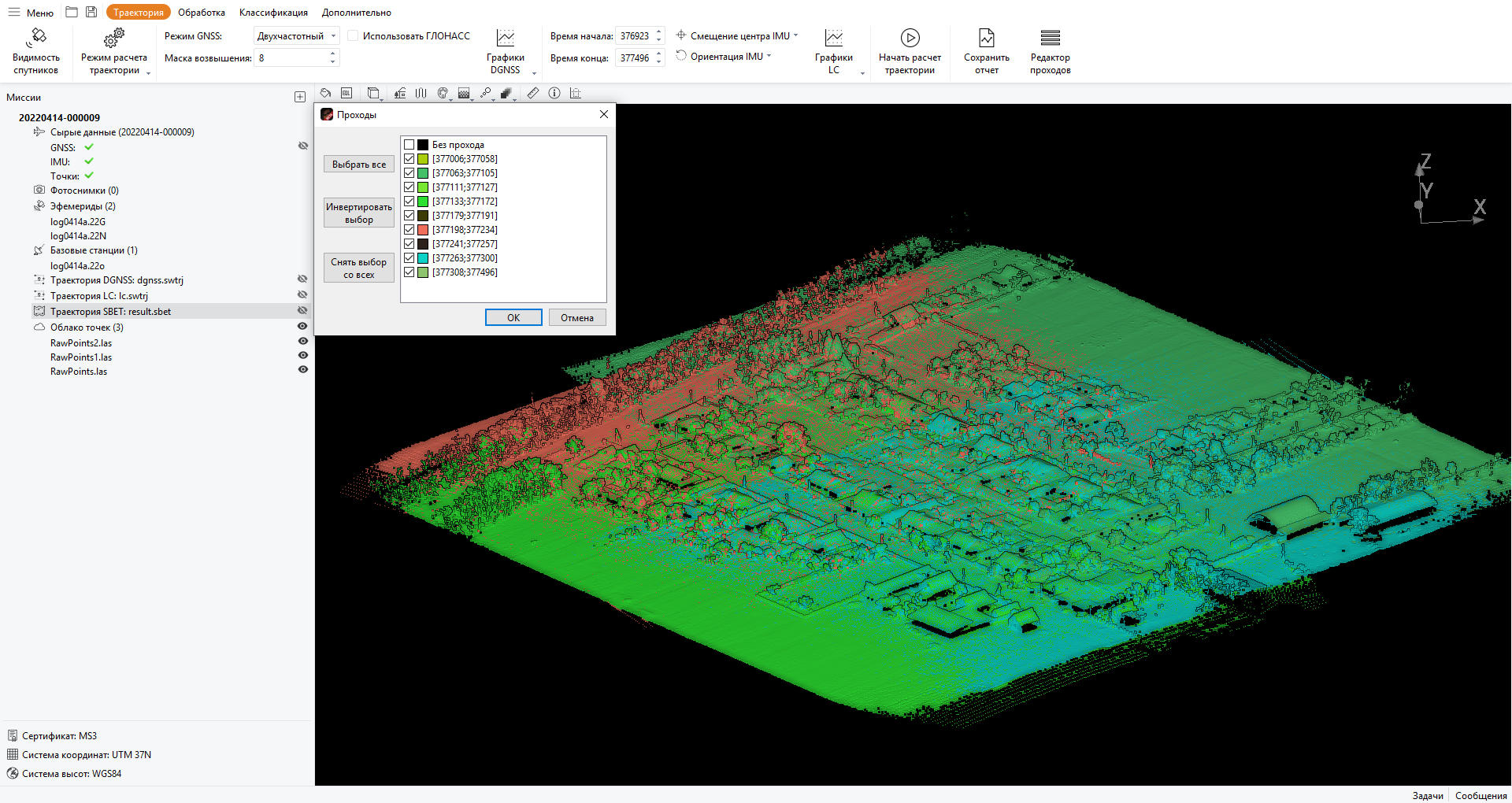 По «проходам»
По «проходам»
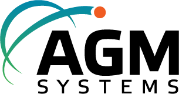 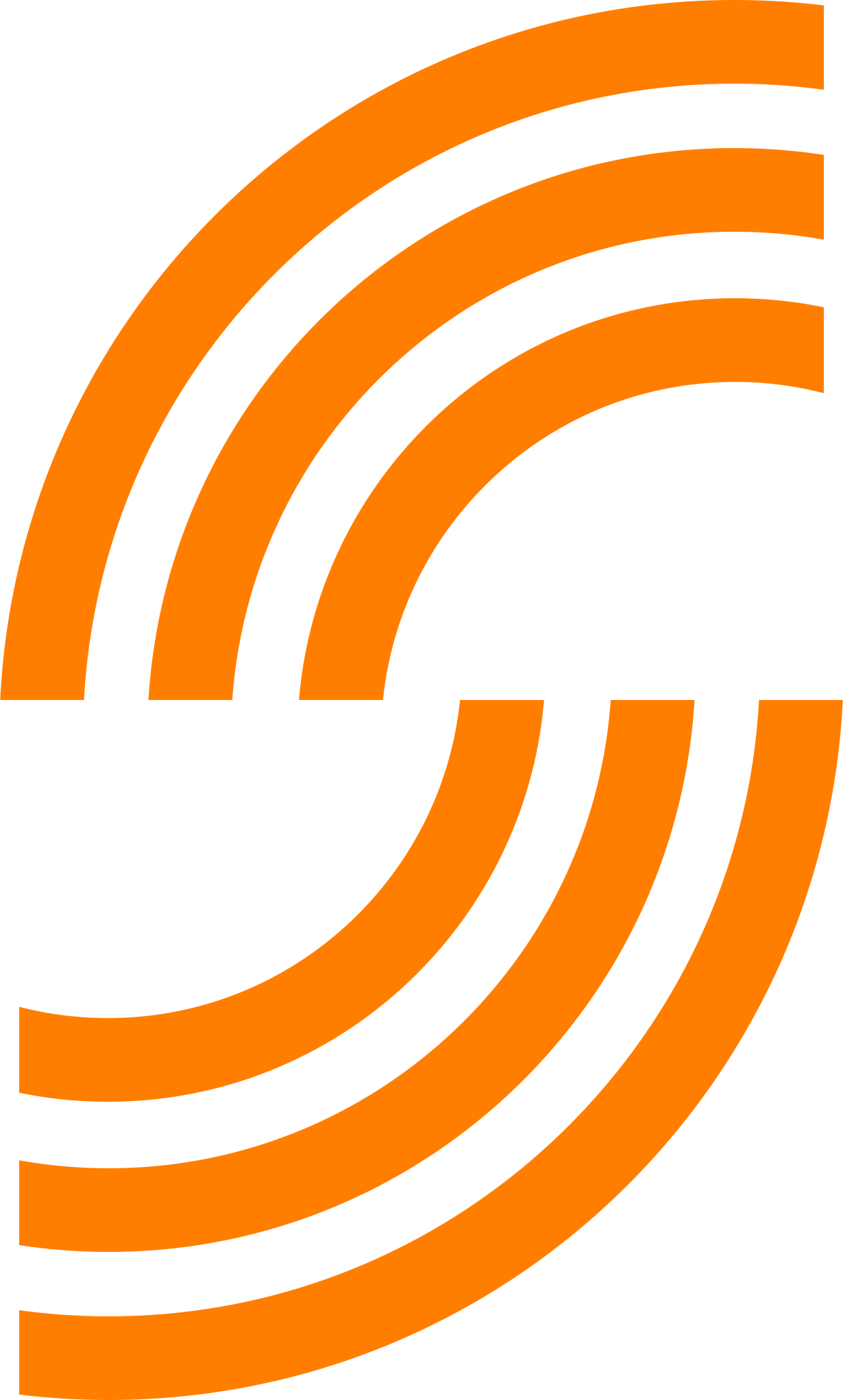 АГМ СКАНВОРКС ПРО
РЕДАКТОР ПРОХОДОВ И ОБРЕЗКА ПЕРЕКРЫТИЙ
Пример облака ТЛО, раскрашенного по атрибуту «Номер прохода» после обрезки траектории
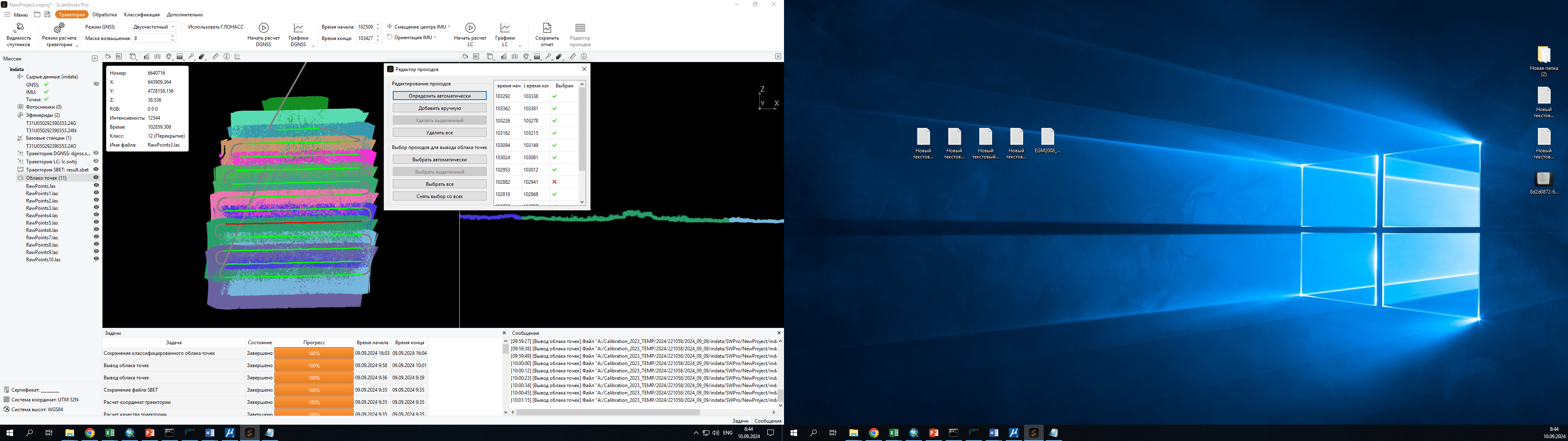 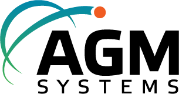 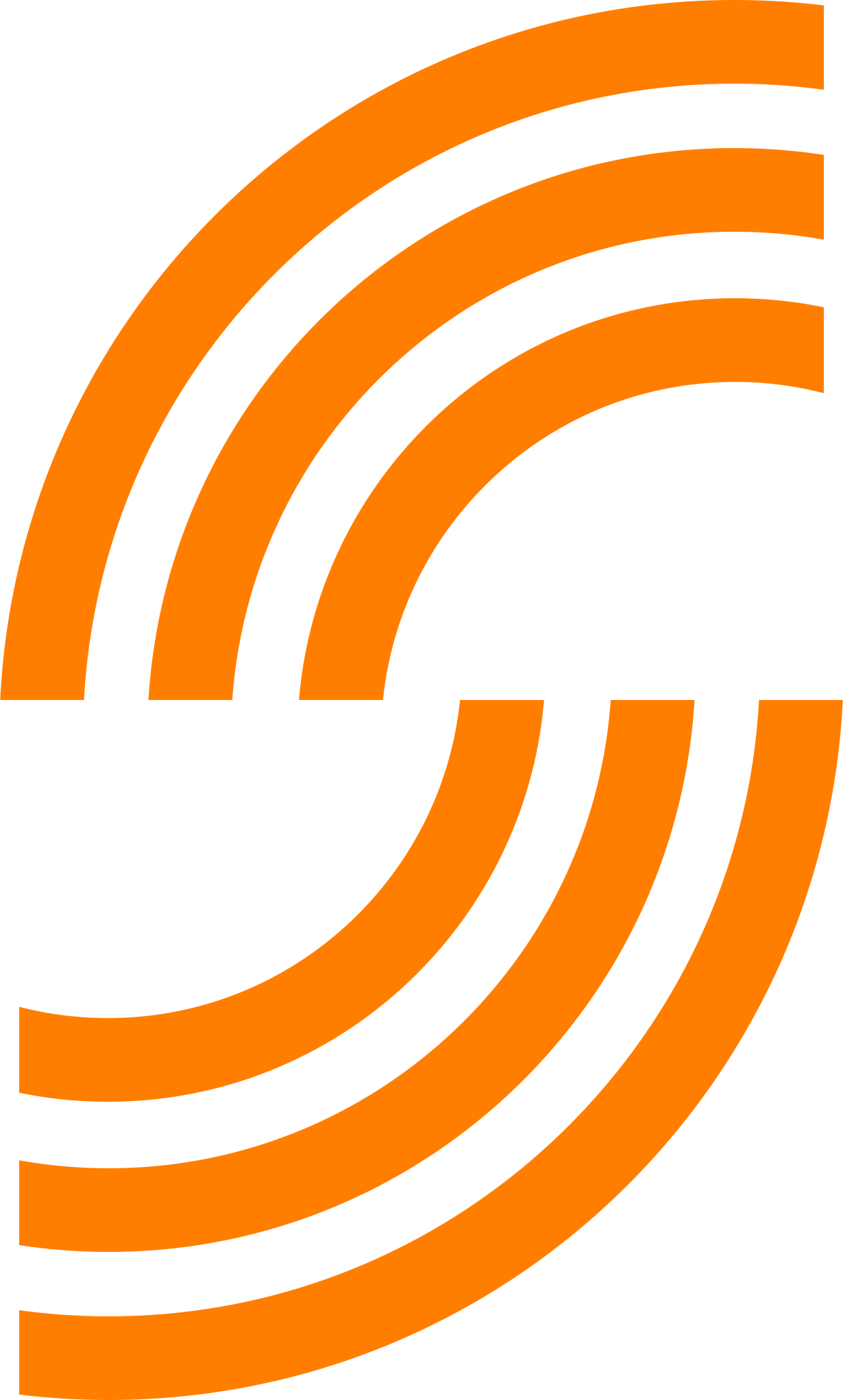 АГМ СКАНВОРКС ПРО
ИНСТРУМЕНТЫ АНАЛИЗА
Построение поперечного сечения
Настройка глубины профиля
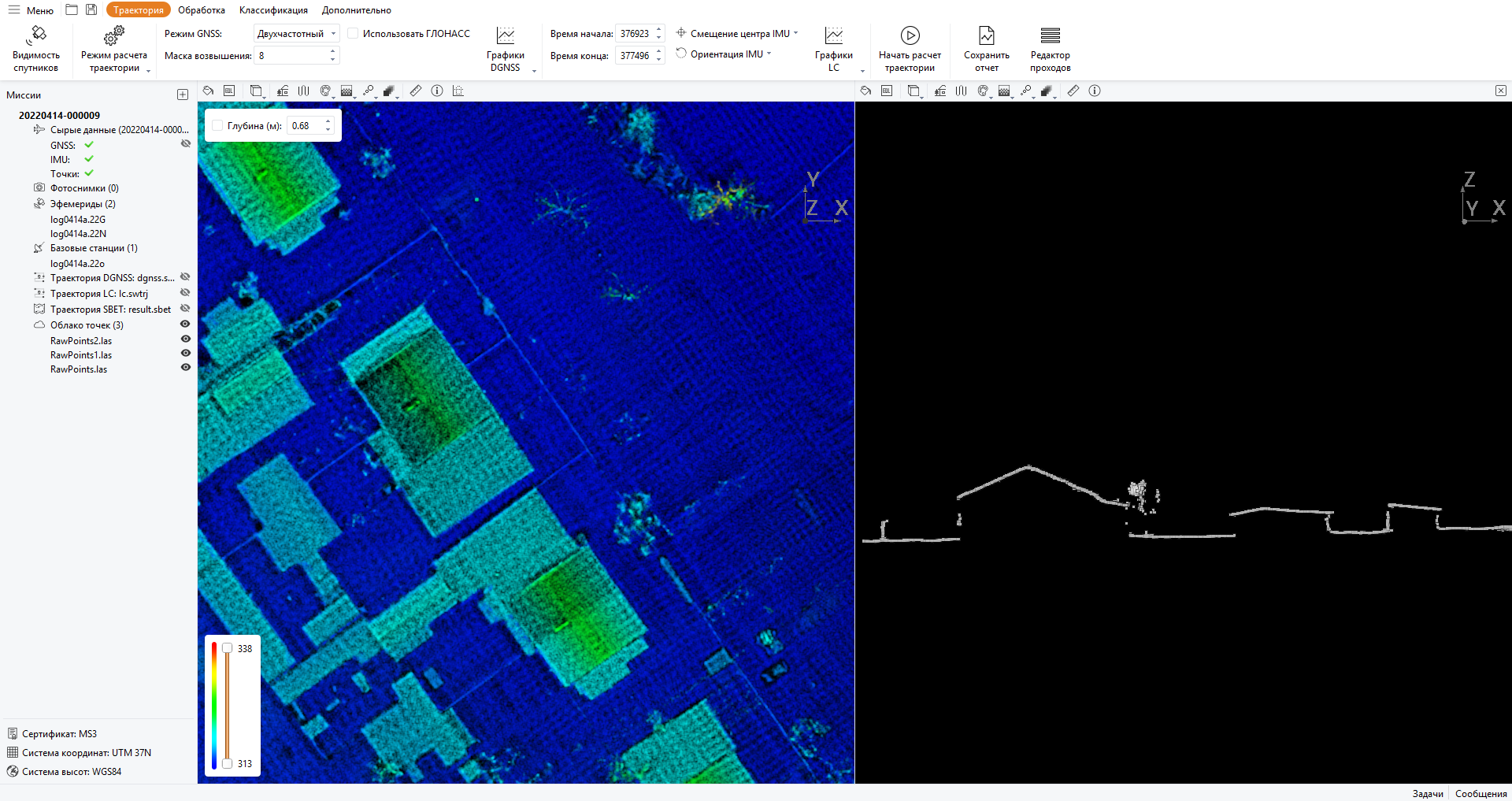 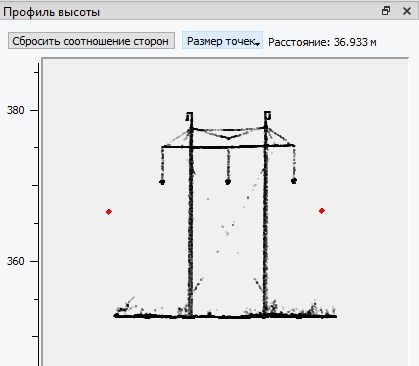 Интерактив измерения расстояния
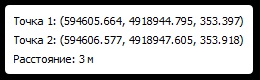 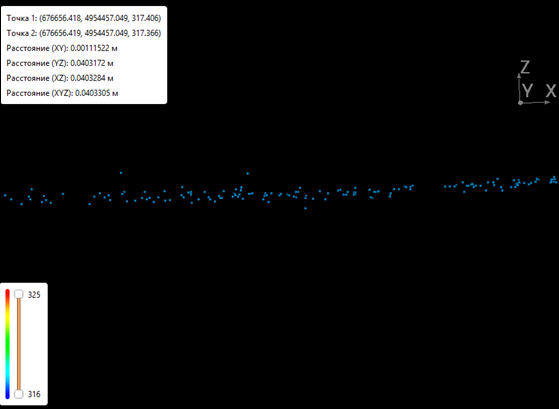 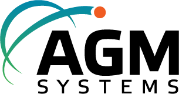 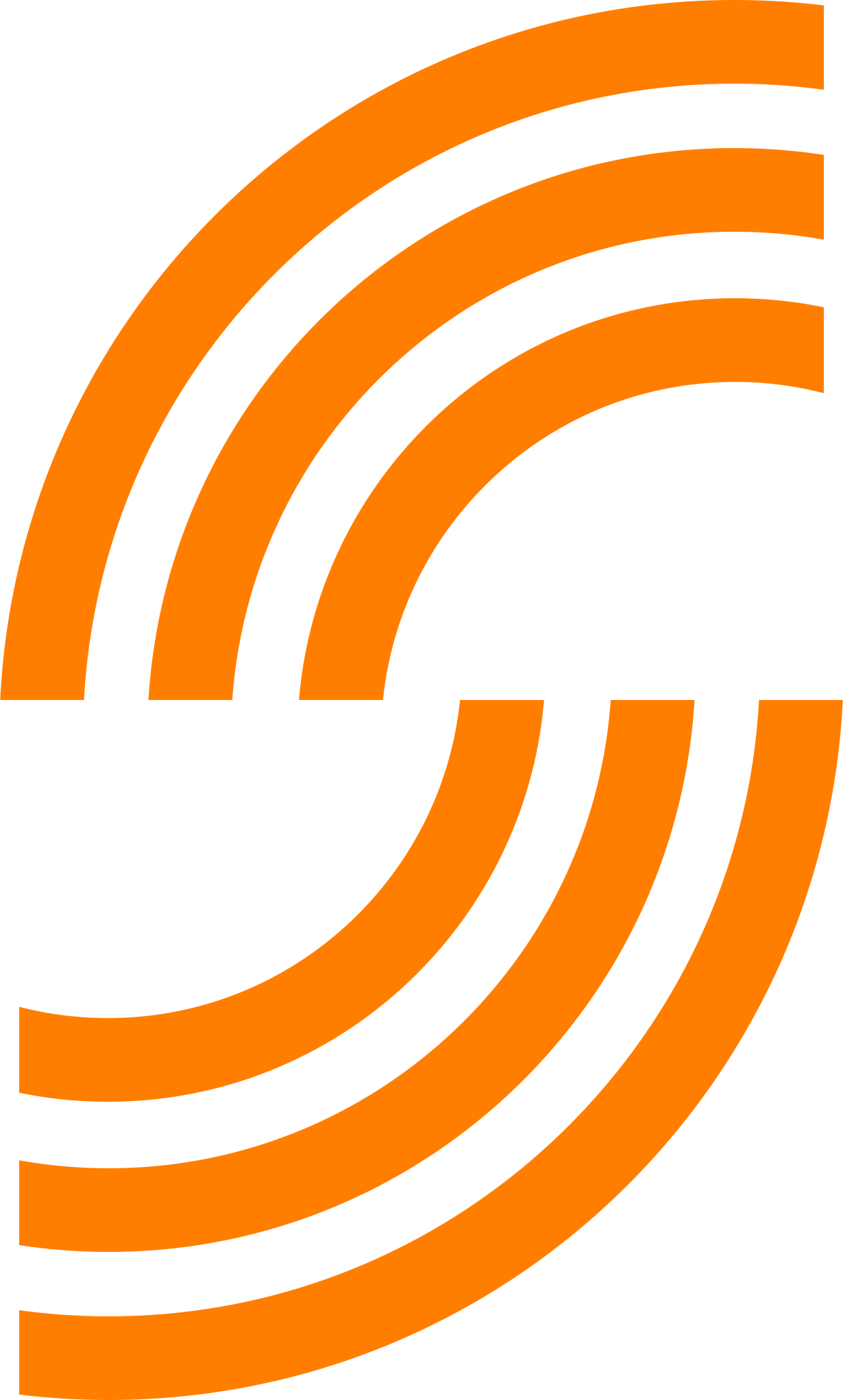 АГМ СКАНВОРКС ПРО
РАСЧЕТ ЭЛЕМЕНТОВ ВНЕШНЕГО ОРИЕНТИРОВАНИЯ
Создание набора параметров камеры
Добавление исходных снимков
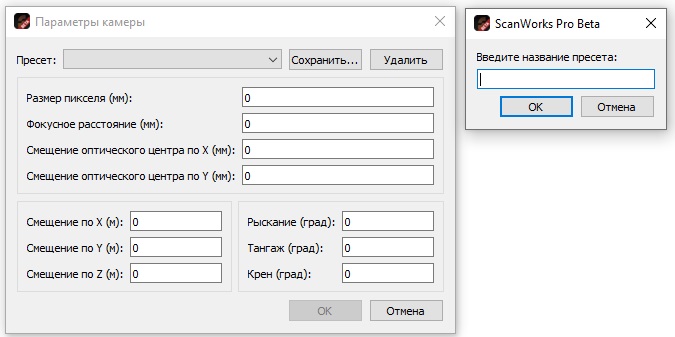 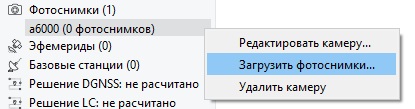 Создание файла событий камеры и файла ЭВО
Формат файла ЭВО
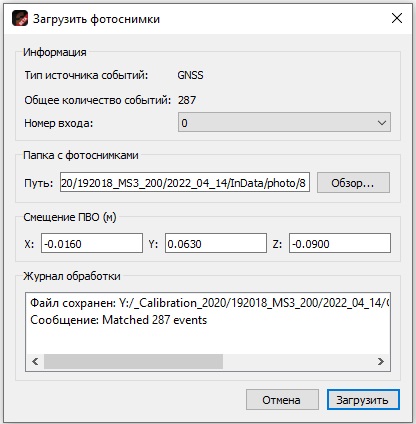 E N Z H P R Image
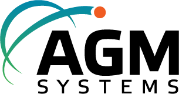 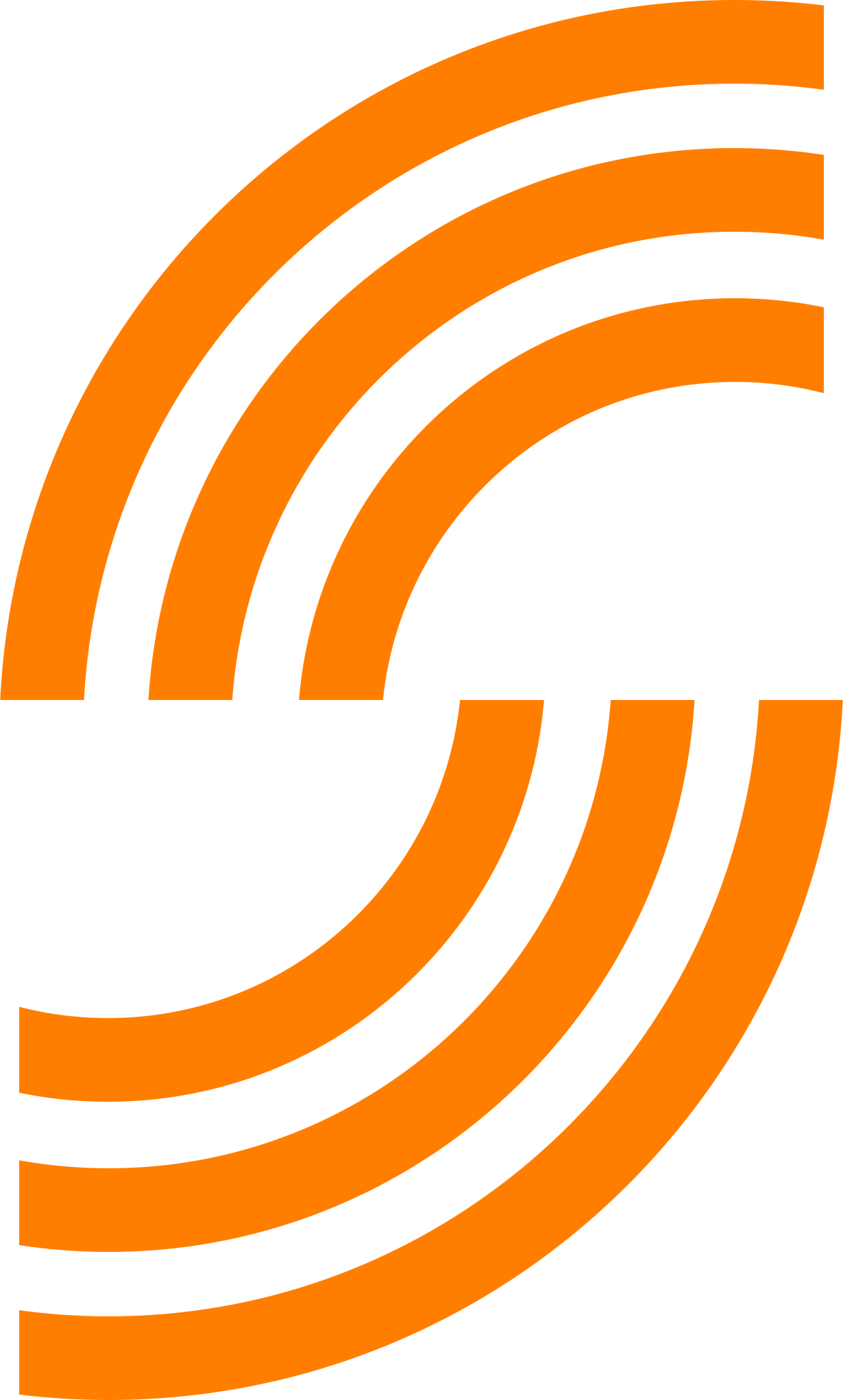 АГМ СКАНВОРКС ПРО
КЛАССИФИКАЦИЯ ТЛО
Классификация поверхности
Обрезка перекрытий
Фильтрация шумов
Классификация точек земли
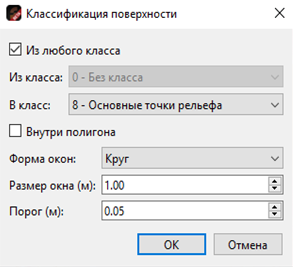 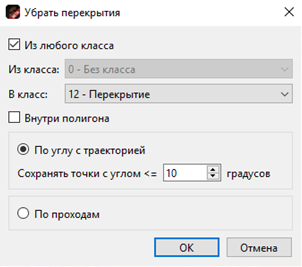 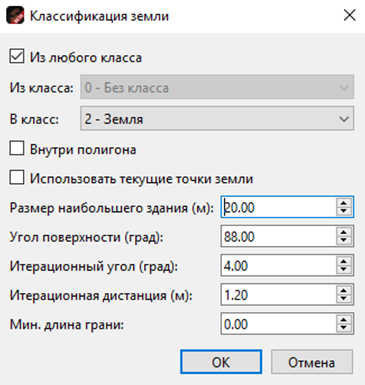 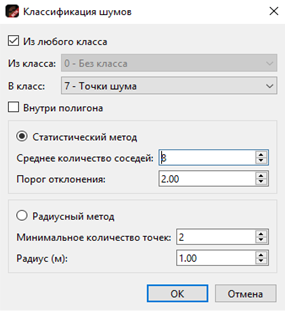 Инструменты ручной классификации
Статистика по классам
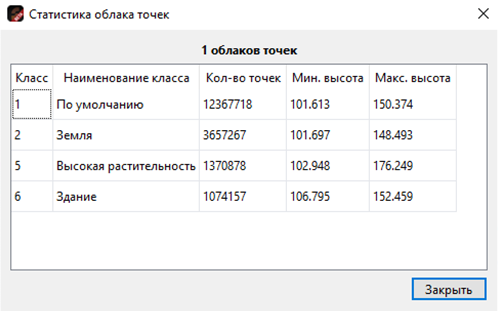 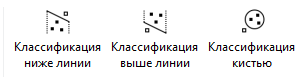 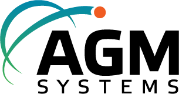 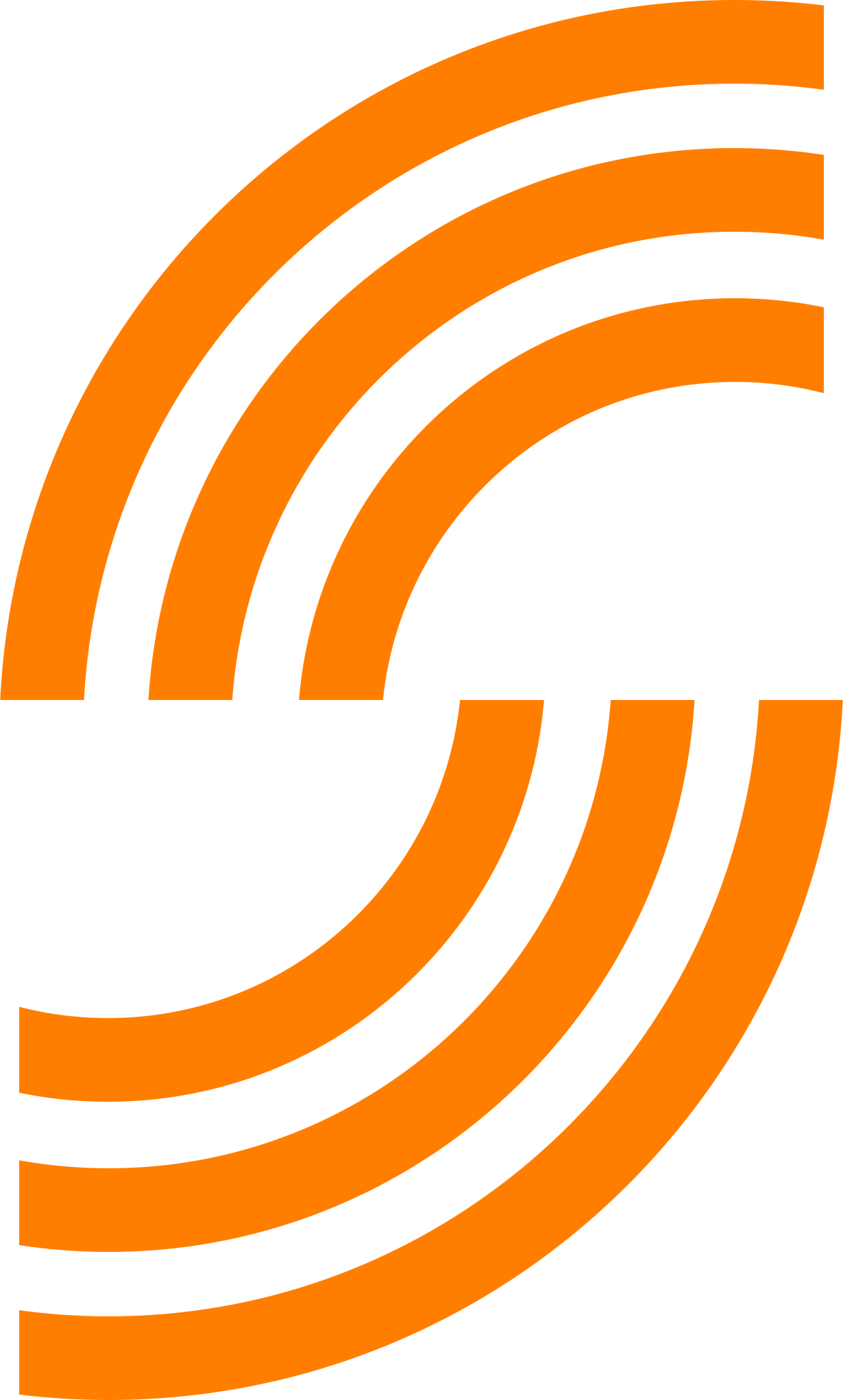 АГМ СКАНВОРКС ПРО
ПОСТРОЕНИЕ 3D-МОДЕЛЕЙ
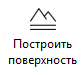 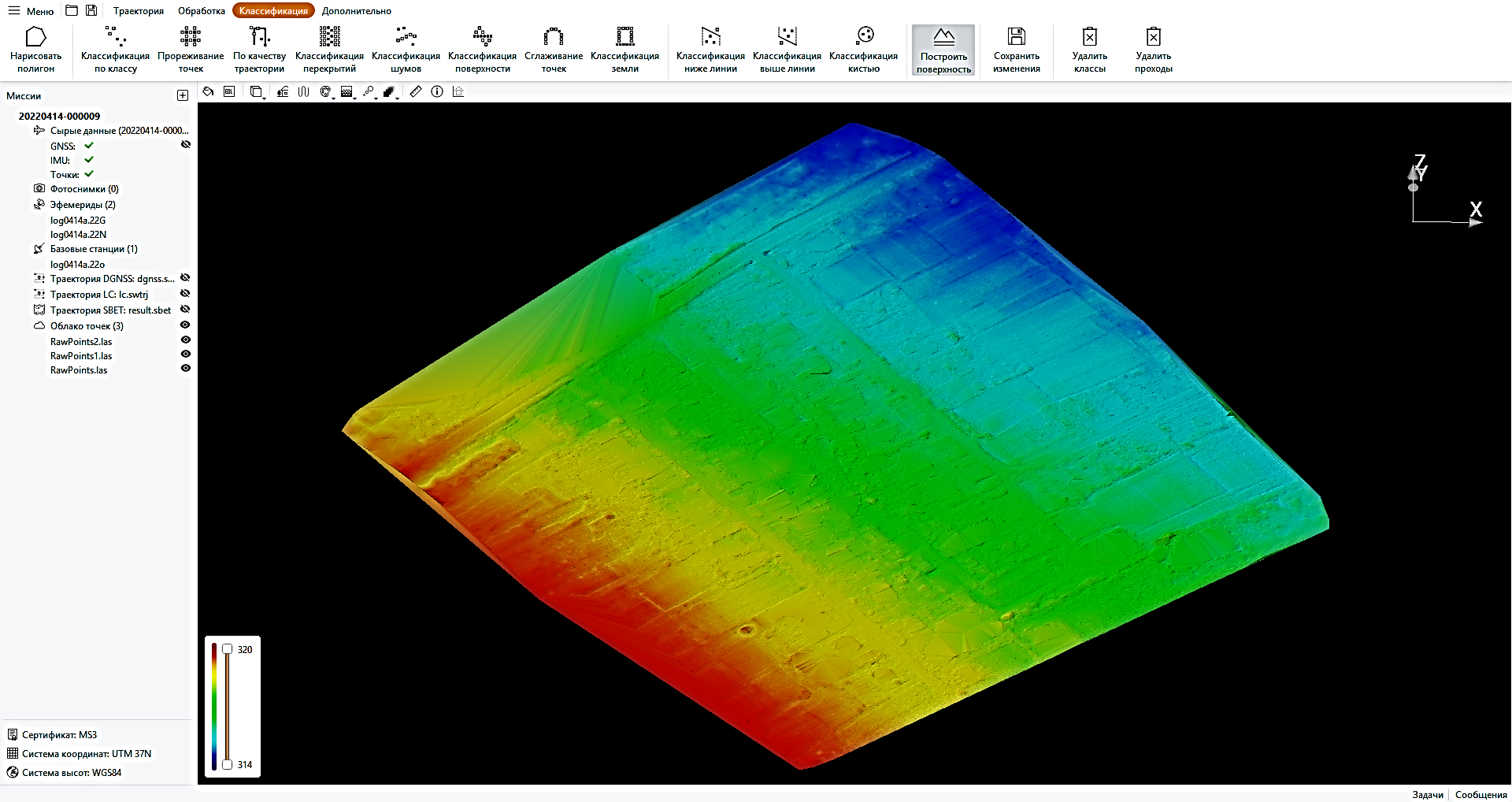 TIN-модель
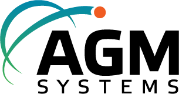 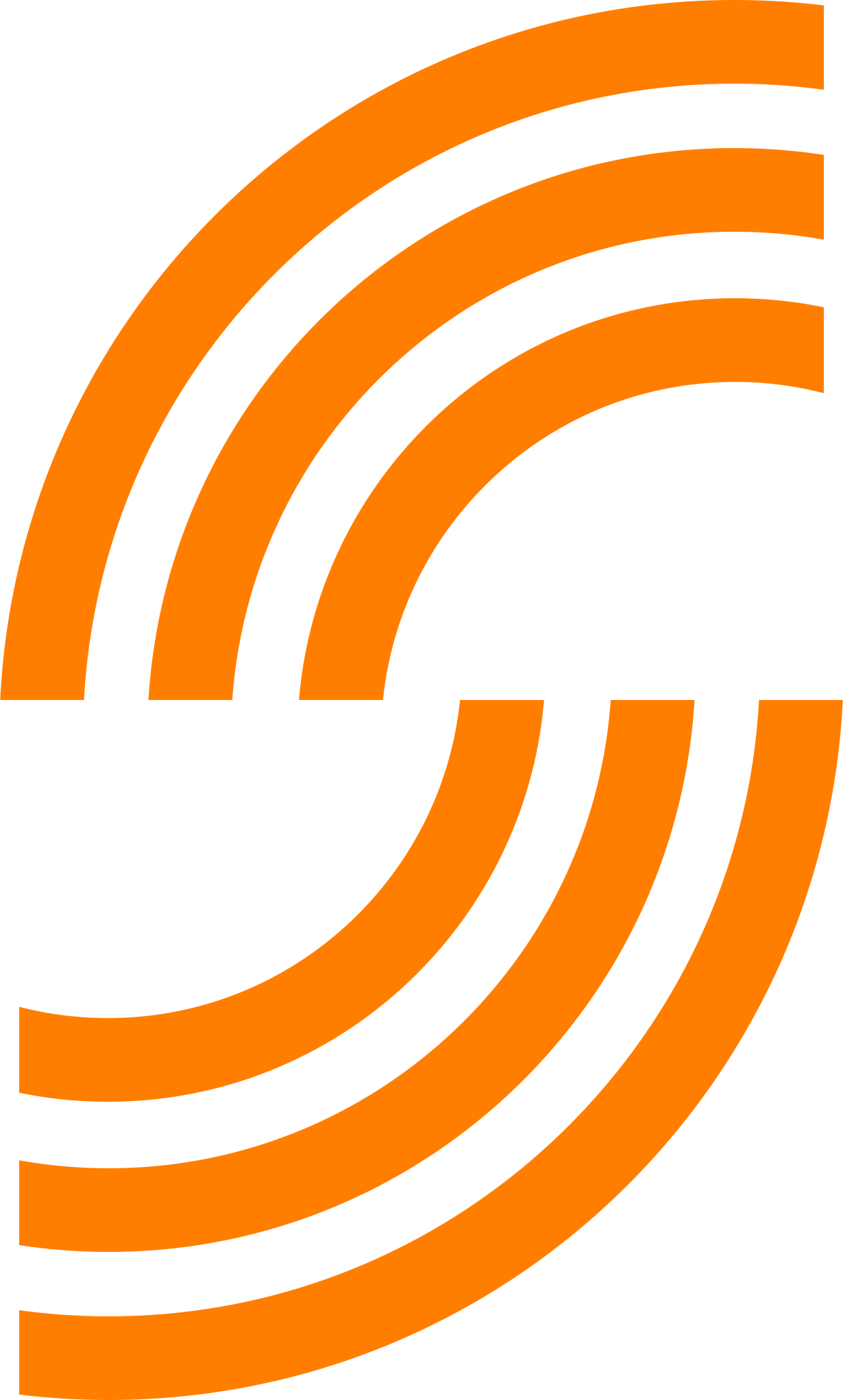 АГМ СКАНВОРКС ПРО
ПОЛЬЗОВАТЕЛЬСКАЯ СИСТЕМА КООРДИНАТ И ВЫСОТ
Определение СК по 7 параметрам Гельмерта от WGS84
Пример файла геоида
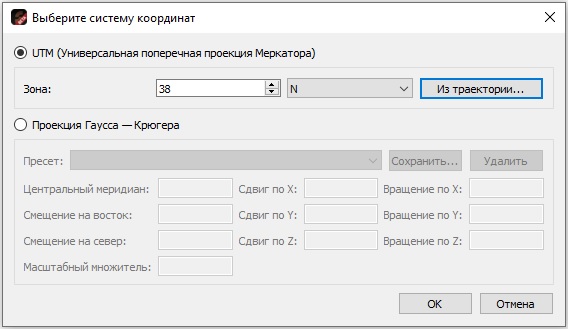 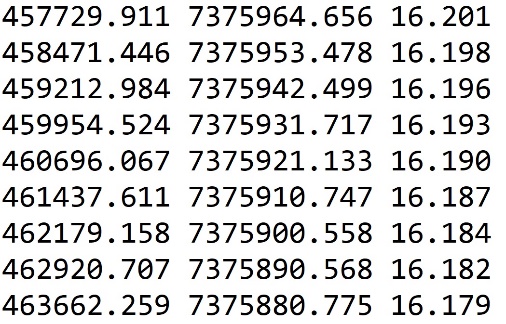 Геокалькулятор
Выбор системы высот
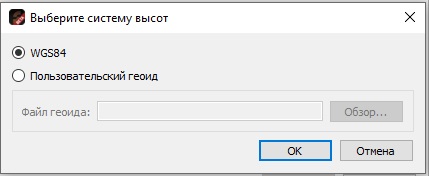 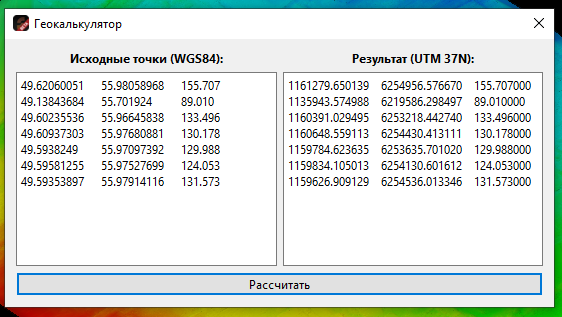 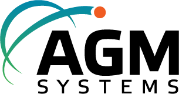 Полный цикл технологий
В решениях АГМ реализованы технологии собственной разработки
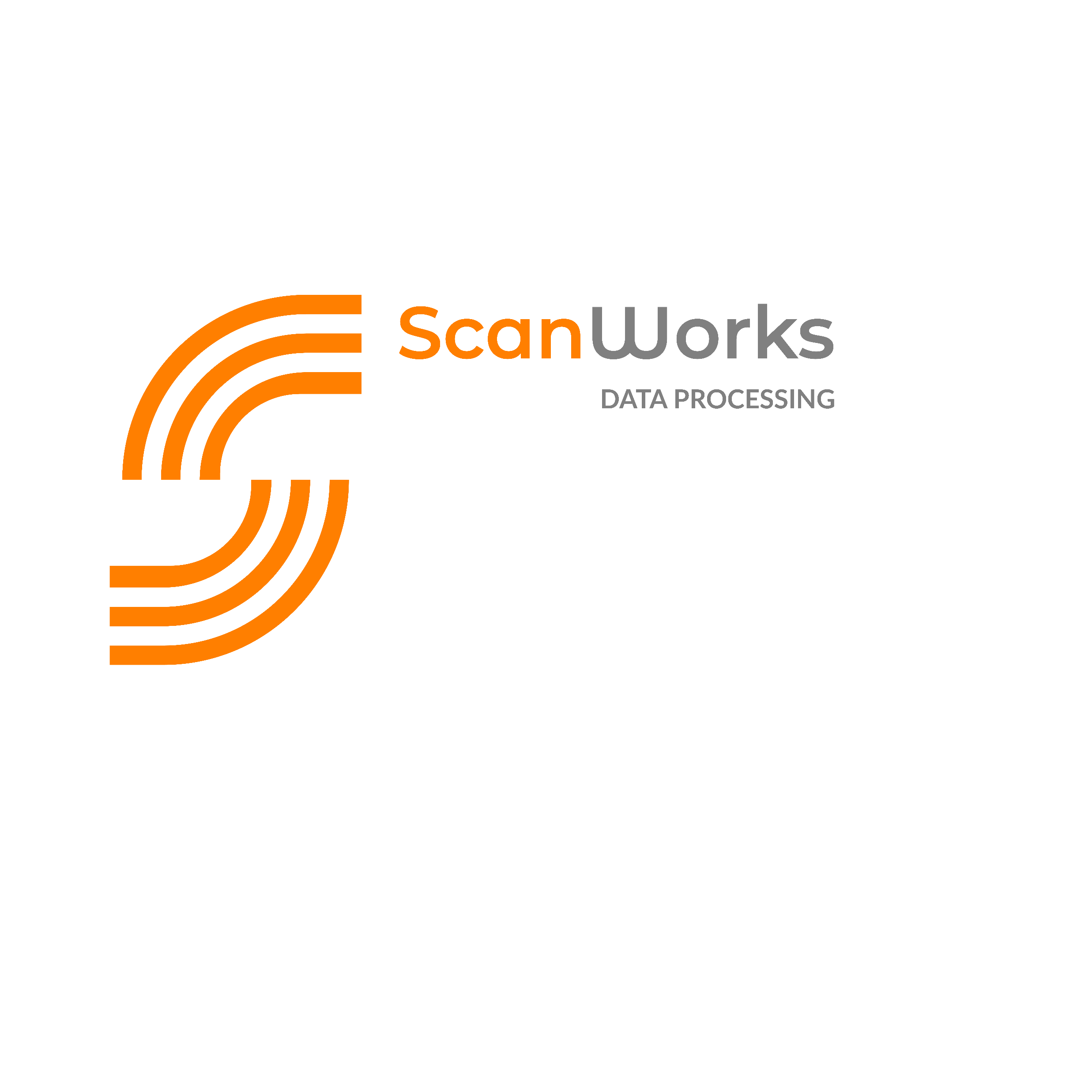 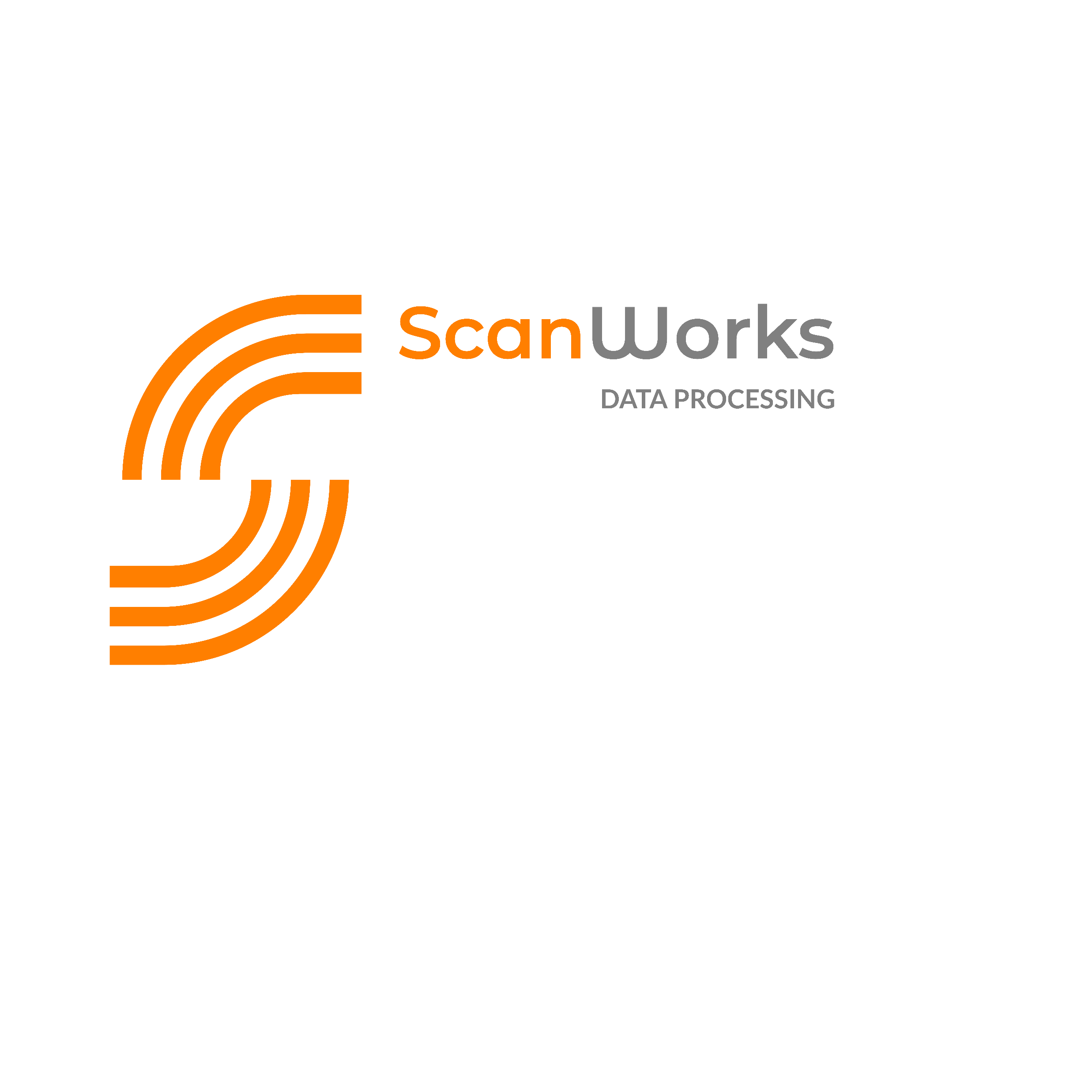 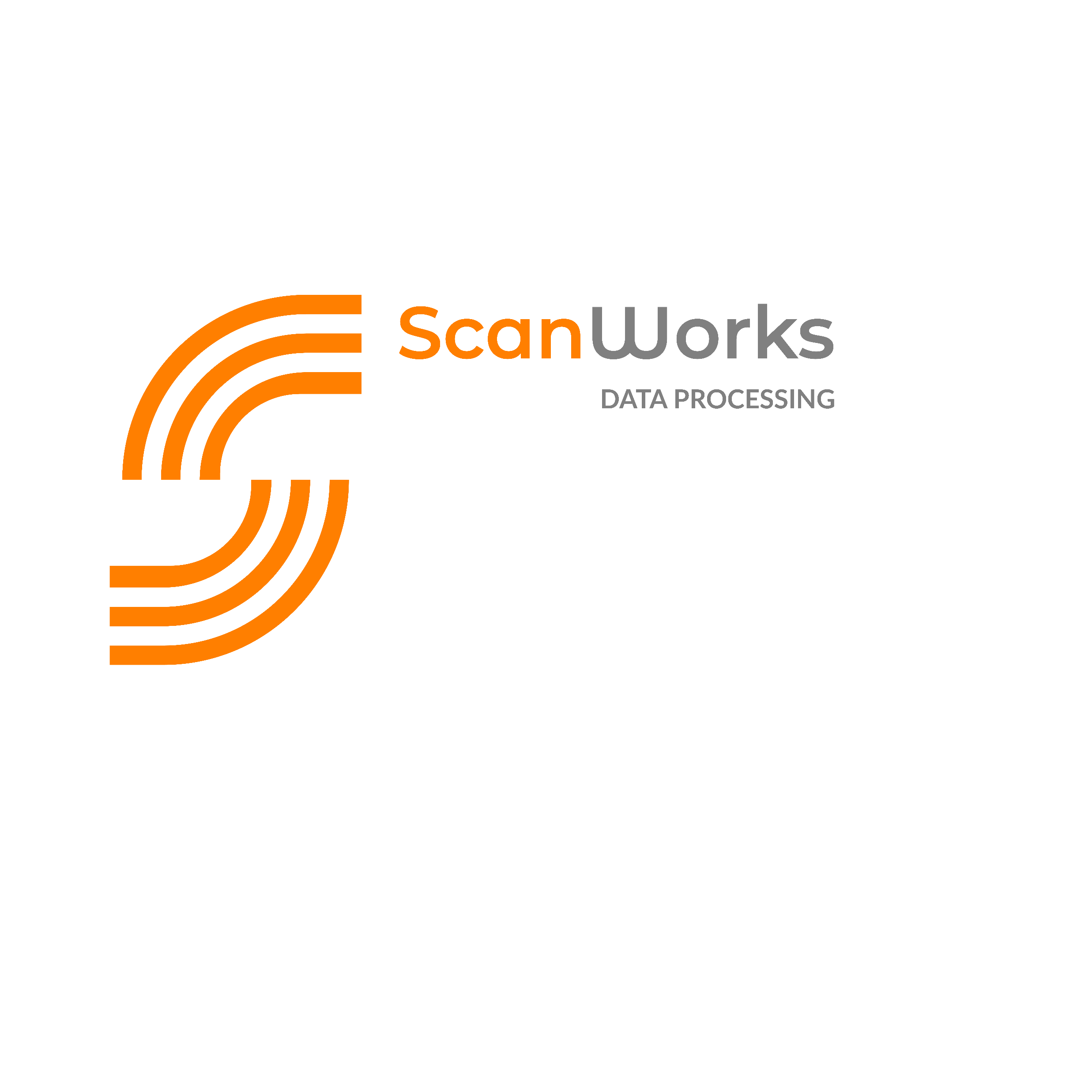 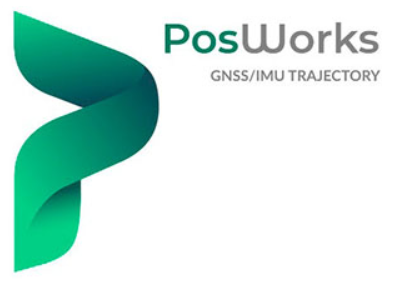 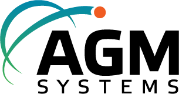 Полный цикл производства работ на всех этапах
Аппаратная часть
Программная часть
Вывод и контроль качества
Анализ и классификация данных
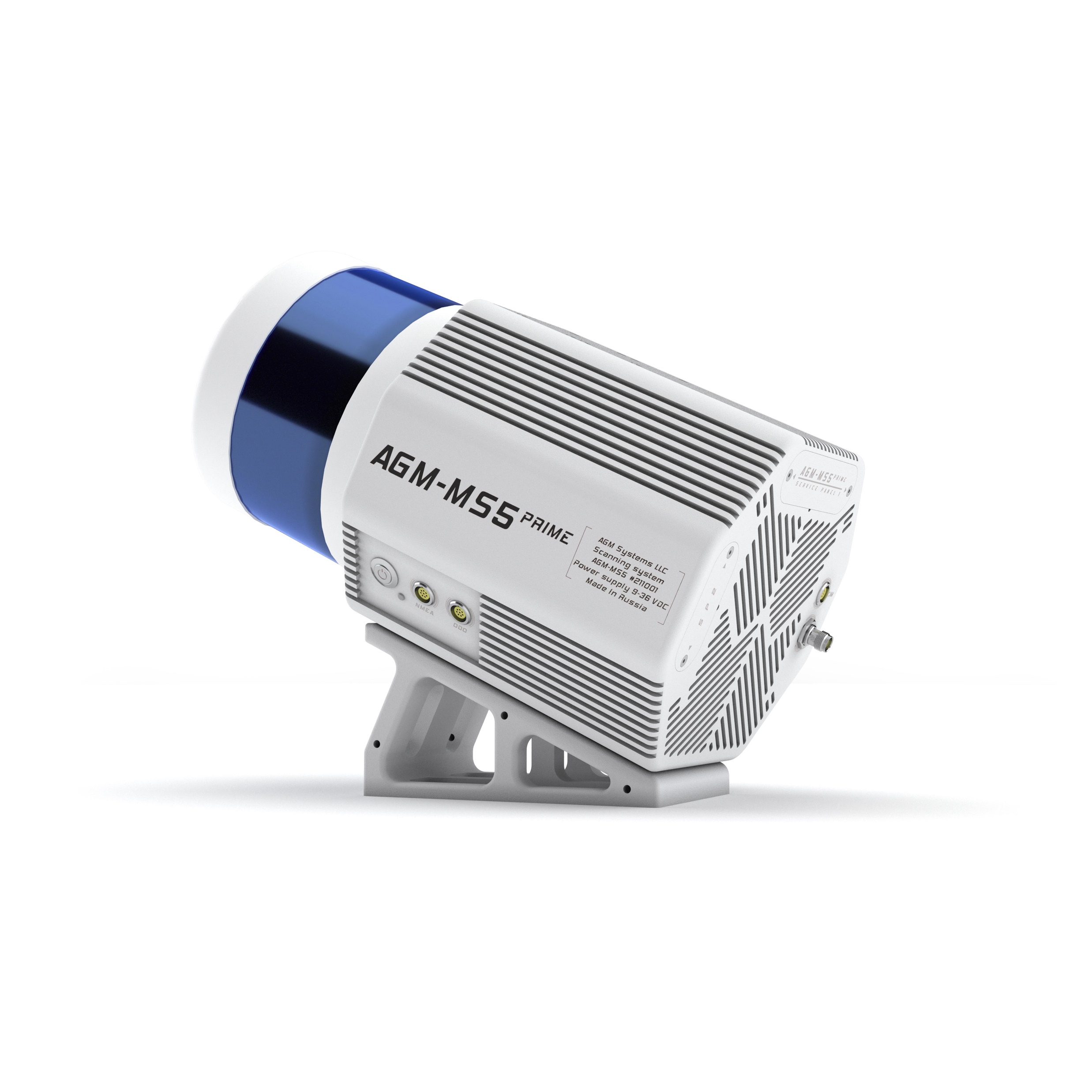 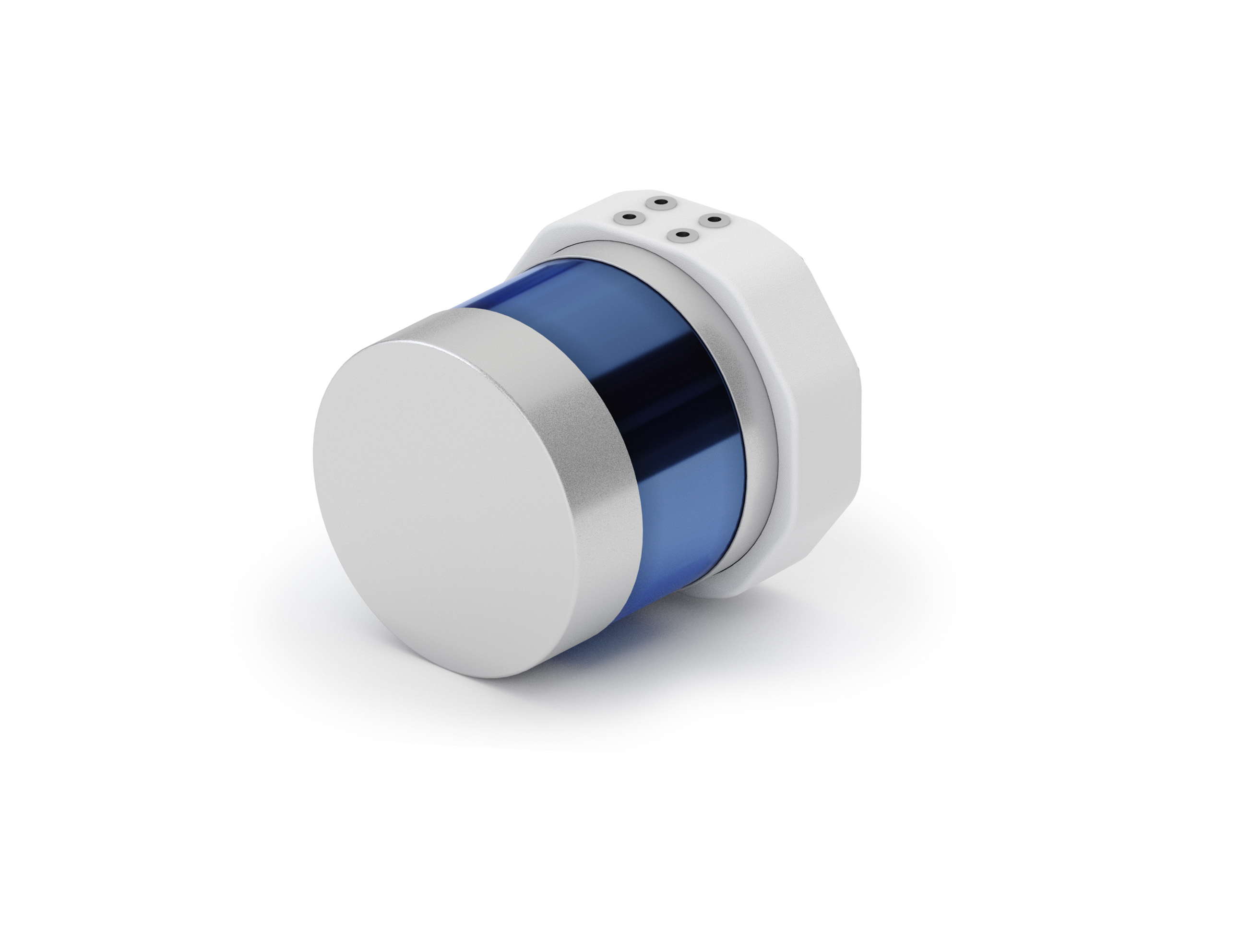 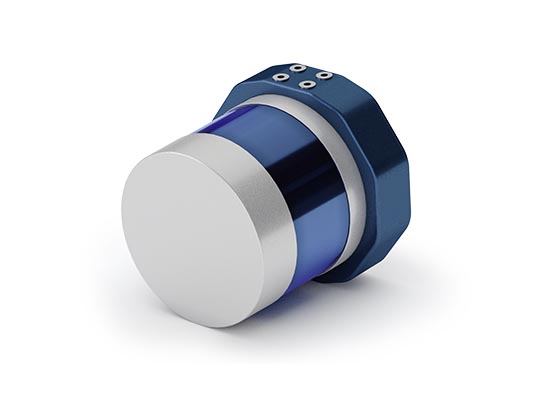 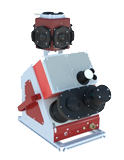 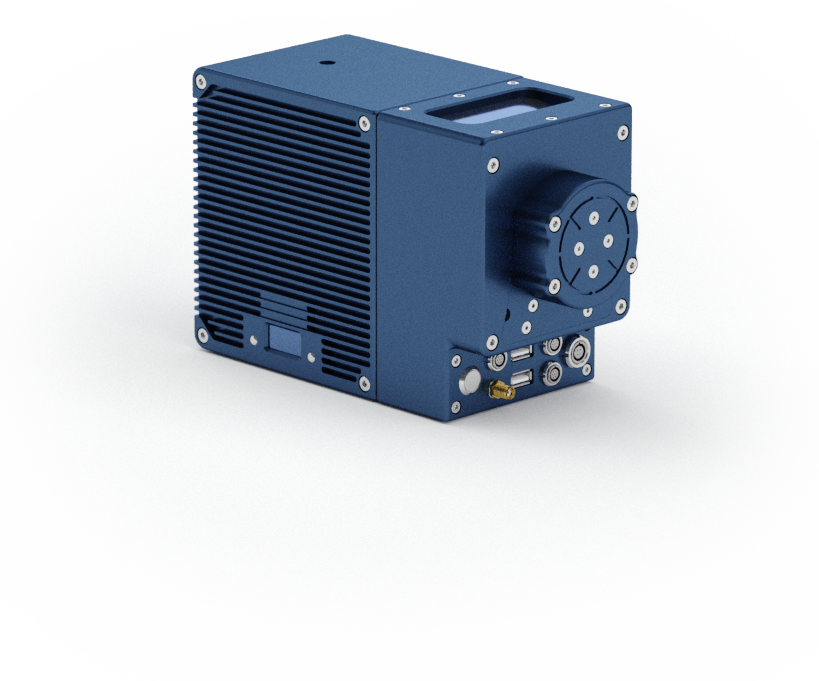 «АГМ Системы»

350063 г. Краснодар, ул. им. Фрунзе 22/1
+7 (861) 20-11-700
sales@agmsys.ru
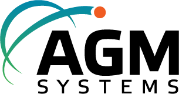 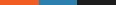